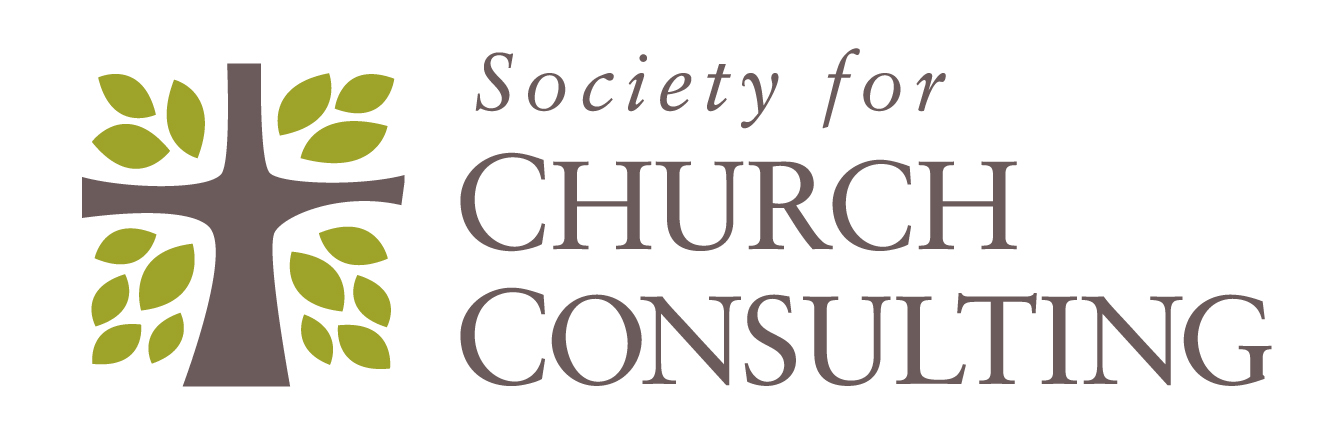 Revitalization Training
Session #2
1
Online Training 10 Sessions
2
Session One Recap
A Biblical and Cultural Definition of Health
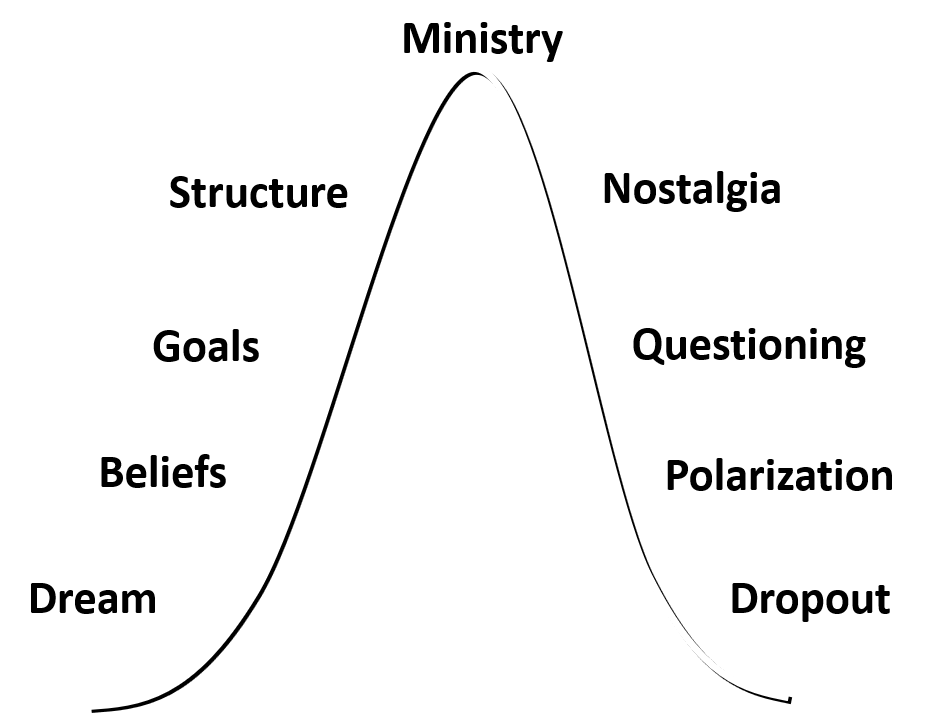 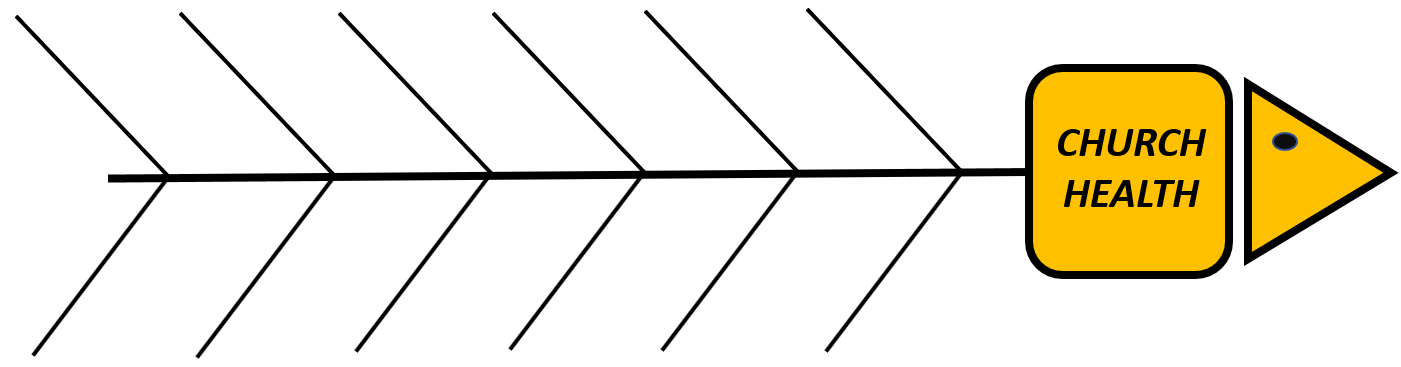 Tool # 1 The Lifecycle Curve 	    Tool #2   The Fishbone Diagram
						        Church Health Assessment
3
Fishbone Diagram Process of Revitalization
Tool #          1-2             3-5              6               6                7
Session #      1                 2                3               3                3
4
Session #2 Outline
5
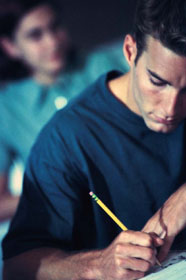 The Lawless Group Church Health Survey
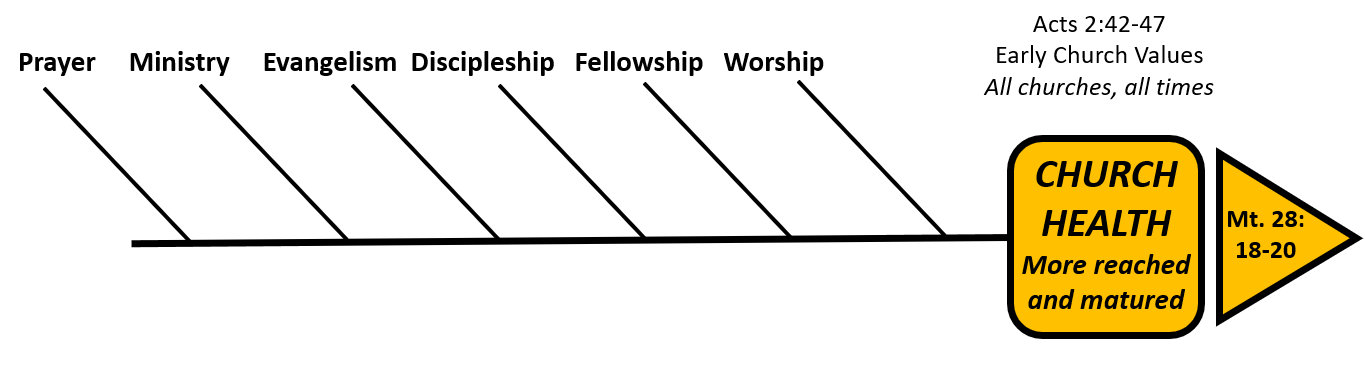 Developed by Thom Rainer and Chuck Lawless
Rainer is President of Lifeway Christian Resources 
Chuck Lawless is Dean of Doctoral Studies and Vice-President of Spiritual Formation and Ministry Centers at Southeastern Seminary in Wake Forest
Survey developed in 1995 and used by 1000s of churches
Lawless companion book called Discipled Warriors   2002
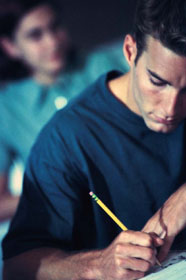 The Lawless Group Church Health Survey
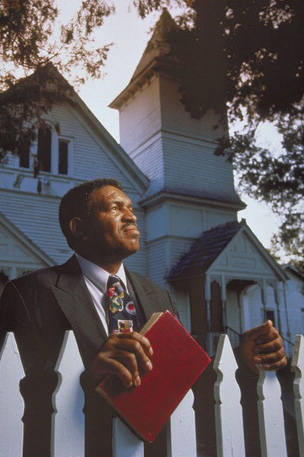 "Church health recognizes that local fellowships of believers are best instruments for the Kingdom when the six purposes of Acts 2:42-47 are intentional, active, and balanced: worship, evangelism, discipleship, ministry, fellowship, and prayer." 
                      						Thom Rainer
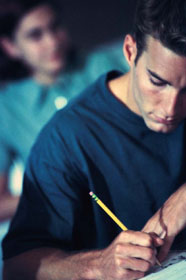 The Lawless Group Church Health Survey
Why a Survey?

Actions related to the church are first a function of participants’….
     Attitudes, Beliefs and Perceptions
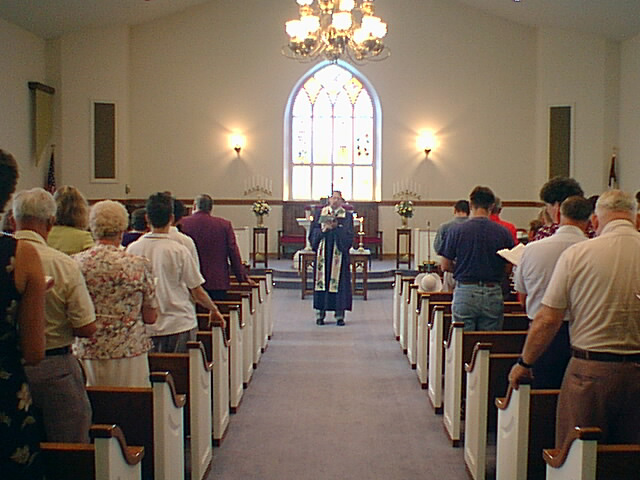 Perception is reality
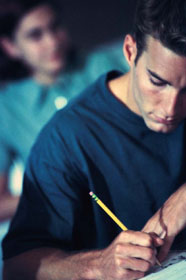 The Lawless Group Church Health Survey
160-Item Questionnaire              See questionnaire
Measuring Perceptions in the six purposes of Acts 2:42-47
Using 5-point scale:
Strongly Agree, Agree, Undecided, Disagree, Strongly Disagree
Worship		25 questions     4 points maximum      =   100 maximum  
Fellowship		25 questions 		Same
Prayer		25 questions 		Same 
Ministry		25 questions 		Same
Evangelism	25 questions 		Same
Discipleship	25 questions 		Same
+ Beliefs		10 questions
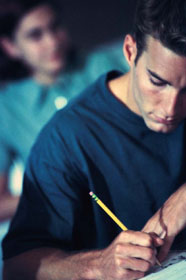 The Lawless Group Church Health Survey
Scoring for each of 6 areas: Worship, etc.
Very Healthy 			88-100
Healthy 				75-87
Marginally Healthy		69-74
Marginally Unhealthy 	63-68
Unhealthy 			50-62
Very Unhealthy 		38-49
Extremely Unhealthy 		0-37
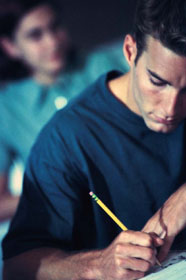 The Lawless Group Church Health Survey
Survey Process
Assess how many surveys are needed (minimum of 30)
                15% of average worship attendance infant through adult
	      Survey only adults 
 		
Order the Church Health Survey from the Lawless Group

	http://thelawlessgroup.com/church-health-survey/

Designate staff person responsible for survey / follow instructions 

Return answer forms as directed  and analysis/report is delivered to the consultant  (or church) within 10 working days of receipt

Note: Online version to be released summer 2018
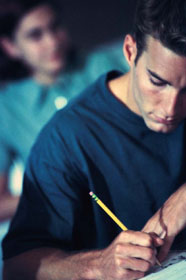 The Lawless Group Church Health Survey
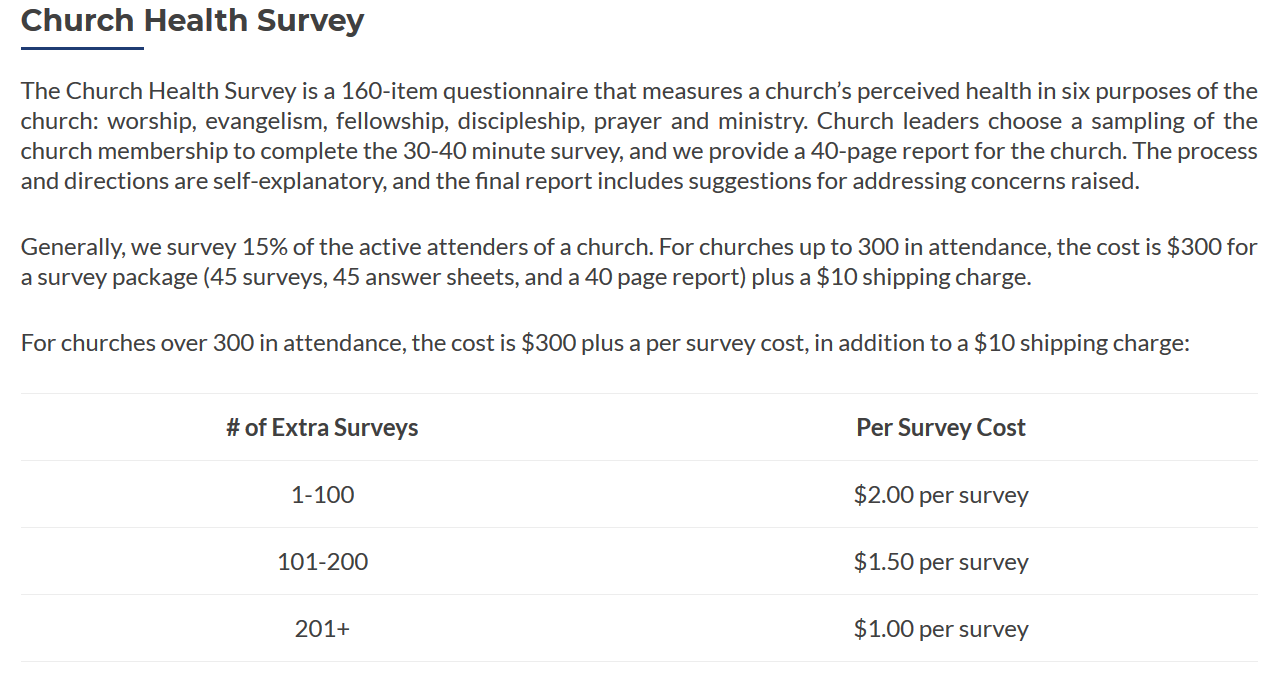 Society Members receive
A $75 discount on 
each order
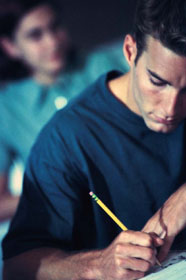 The Lawless Group Church Health Survey
40-page report
Overall score
Participant demographic Data
Response highlights
Scores by church function
Detail of responses
How to improve areas of strength & weakness
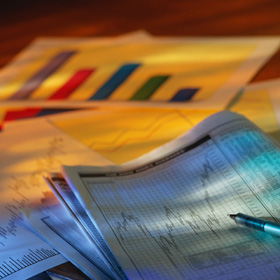 See Sample Report
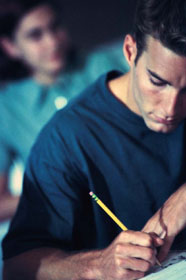 The Lawless Group Church Health Survey
Church Health Survey Math Example 1
Healthy statement you hope people agree with
Q7 I learn a lot about the Bible from  the pastor’s sermons

                           SA        A          U          D       SD        Total Score
       Points                   4         3          2            1        0
% answering              55        38         7            0        0
     Multiply             2.22      1.13      .14           0        0		      3.49
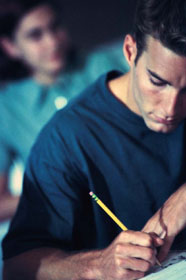 The Lawless Group Church Health Survey
Church Health Survey Math Example 2
Unhealthy statement you hope people disagree with
Q35  A number of people in our church are angry with one another. 

                           SA        A          U          D       SD             Total Score
       Points                   0           1           2           3         4  
% answering             8.9      28.6      42.9      16.1      3.6
     Multiply                 0       .286      .858      .483     .144                    1.77
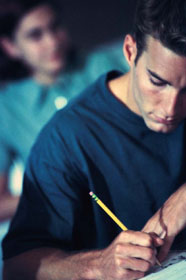 The Lawless Group Church Health Survey
“Our church utilized the Church Health Survey…..  It played an integral role in helping us discern who we are and thus, where we should be heading.  We have transitioned from a dying downtown church to a vibrant inner city church with hope and promise.”

Pastor
Westminster Presbyterian Church
Beaumont Texas
Session #2 Outline
17
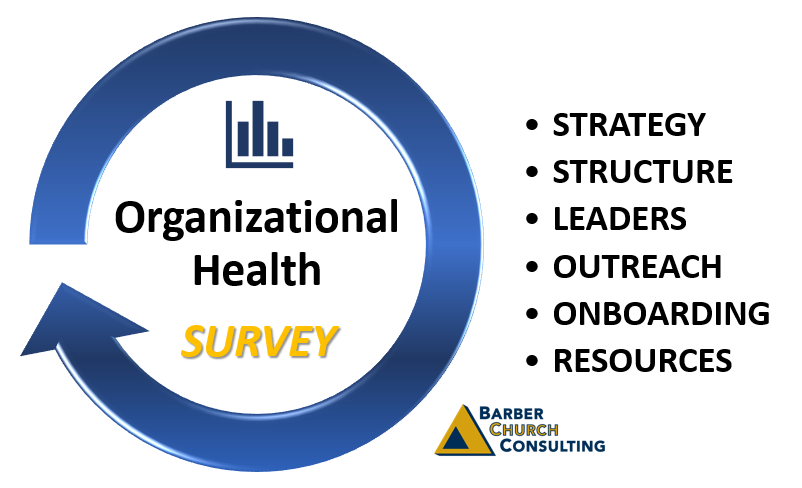 The BCC Organizational Health Survey
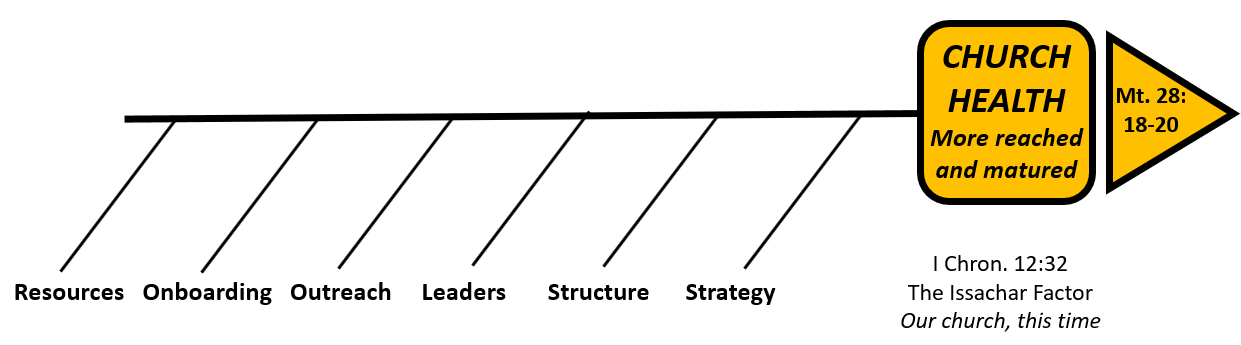 Currently in development by Barber Church Consulting 
Based on the Fishbone Diagram White Paper
Release 1.0 will be an online version 
Discount for Society Members
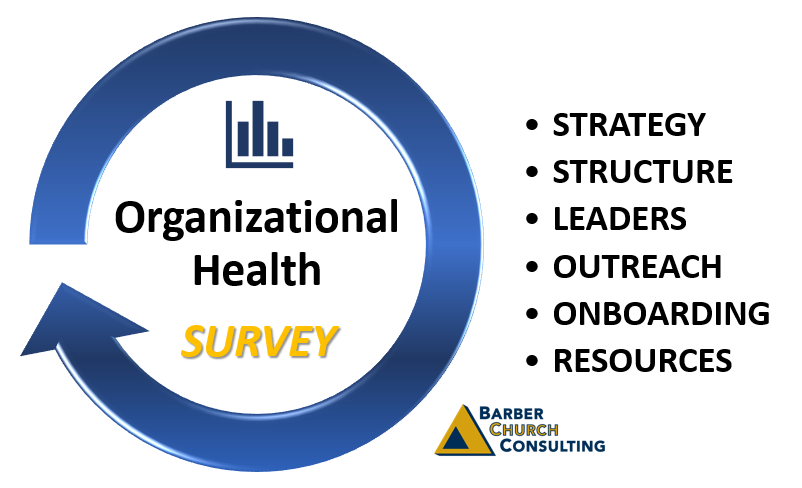 The BCC Organizational Health Survey
While the top bones of the Fishbone Diagram are timeless, for all churches, in all times, in all places, the 
bottom bones support those organic, relational  characteristics of health with organizational practices. 

“… the sons of Issachar, men who understood the times, with knowledge of what Israel should do ….” 1 Chron. 12:32

“ … Paul … said, “Men of Athens I observe that ….” Acts 17:22

“ … to the Jews I became a Jew …. To those who are without the law, as without the law …. 1 Cor. 9:20-23
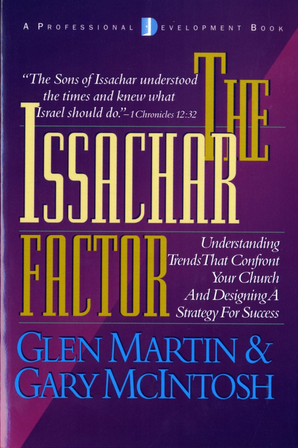 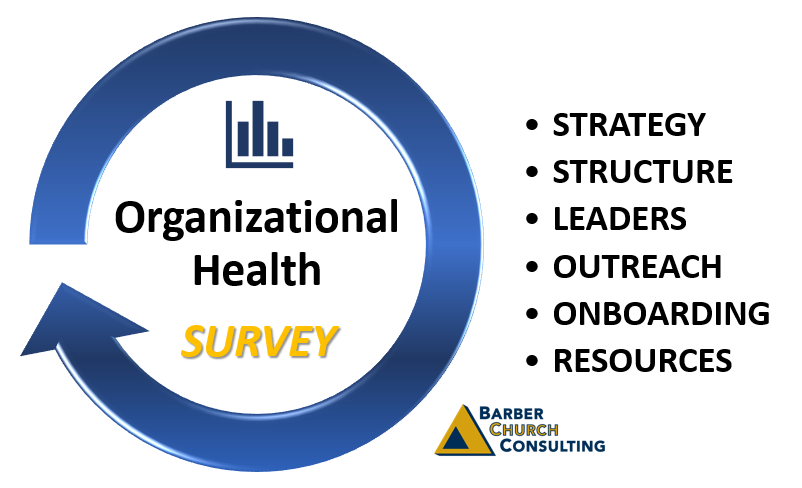 The BCC Organizational Health Survey
Strategy- clear definition and communication of who we are, where we are going, and how we will get there. 

Structure- organizing the relationship of the staff, our board(s), and our congregation to allow us to accomplish our strategy.

Leaders- recruiting leaders based on the needs of the church, coaching them to develop their strengths and ministry impact, and 
    using a leadership forum for both paid staff and lay leaders.
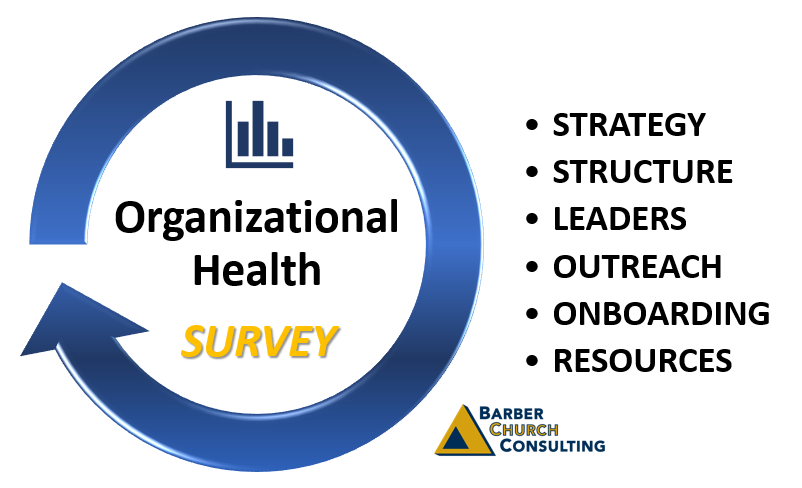 The BCC Organizational Health Survey
Outreach- Impactful expression of love and good deeds in the community that meets specific social and economic needs. 

Onboarding- organized ministry that communicates with guests, helping them to become an active part of the church, and with those whose attendance is decreasing, helping them see the value of active fellowship with the church.

Resources- active attention to the church facilities, finances, and  information technology as essential tools for effective ministry.
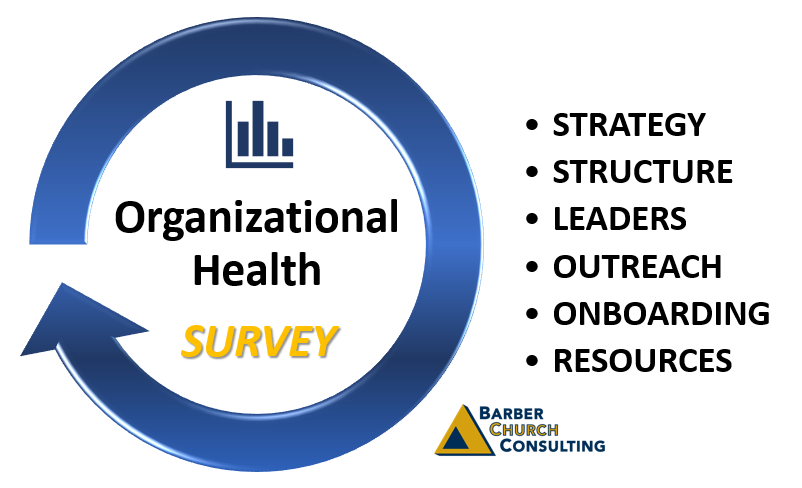 The BCC Organizational Health Survey
Survey Participants

The Organizational Health Survey will recommend that 100% of the paid ministry staff, and the board or boards of the church participate. However, a sample of the entire congregation will not be required. 

Many of the organizational matters in the survey will not be well known by the congregation.
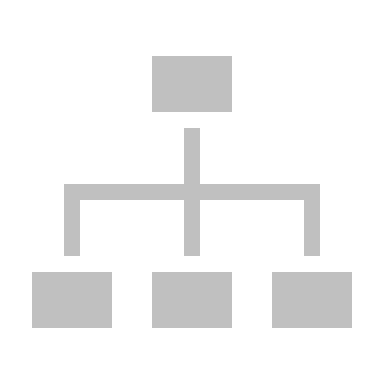 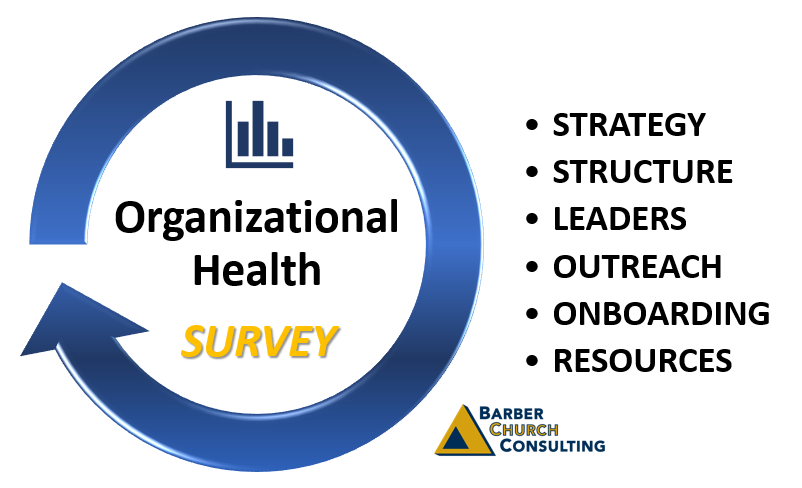 The BCC Organizational Health Survey
Survey Design

The survey will be administered online in two parts: 

Part One will include 10 questions for each of the six areas of organizational health on the Fishbone Diagram. 

Part Two will address the life cycle curve of the church and calculate up to nine other ratio analyses for the church. The ratio analysis will include discussion of a healthy range and compare the church’s ratio to the healthy range.
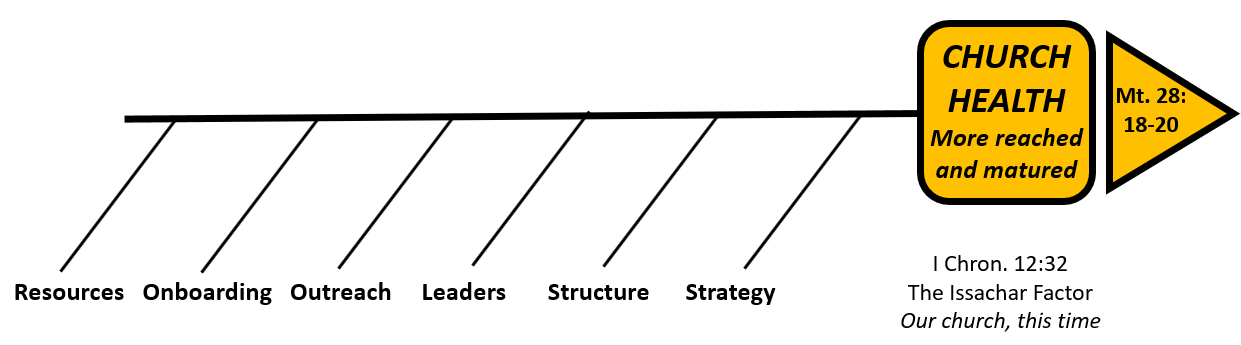 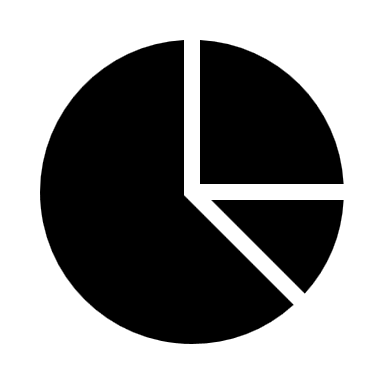 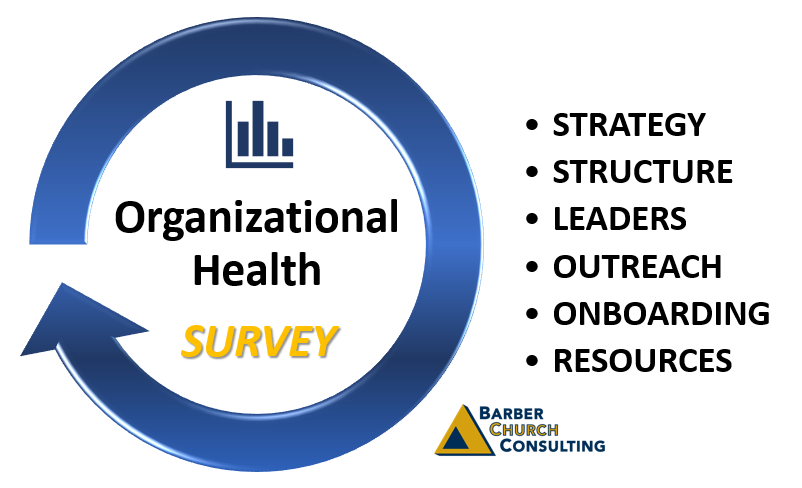 The BCC Organizational Health Survey
Part Two 10 Analyses and Ratios  1-4

*Lifecycle Curve versus community growth trend over 10 years

*Attendance by adult decade group compared to community groups
     (shows if the church is younger or older than its community)
Attendance percentages by town or city 
Number of volunteer positions per 100 people vs Guideline

          *requires completion of a demographics study
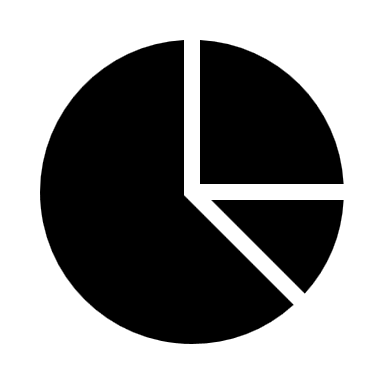 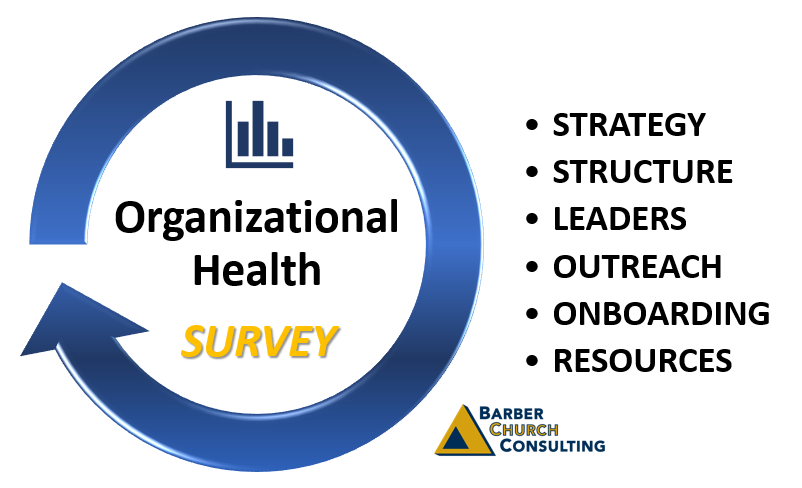 The BCC Organizational Health Survey
Part Two 10 Analyses and Ratios  5-10
General Fund giving trend 
Budget allocation %s vs Guideline 
Weeks of cash on hand vs Guideline 
Flock Ratio (average attendance over ministry staff FTE) vs Guideline
Per centage of adults in groups vs Guideline
Facility Traffic Light (green, yellow, or red light for five areas)
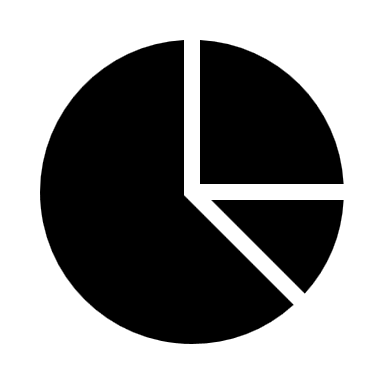 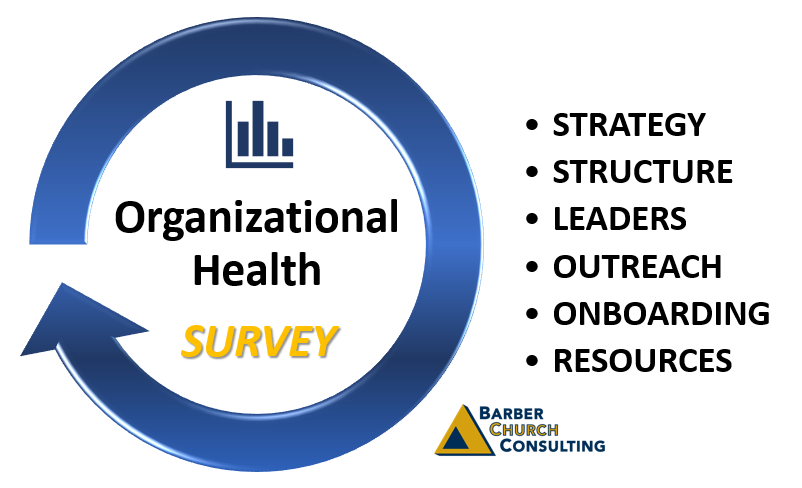 The BCC Organizational Health Survey
Guideline Percentages and Ratios

Volunteer positions per 100 adults (McIntosh and Arn (What Every Pastor…)
		Growing churches: 		55:100   (high expectations)
		Plateaued churches: 	43:100
		Declining churches: 		27:100 

Budget Allocation %s (Malphurs)
		Ministries (not Missions, but includes admin./ops.   	20%
		Missions 							10-15%
		Facilities (includes mortgage and capital reserves) 	20-25%
		Staff compensation and benefits 				40-60%
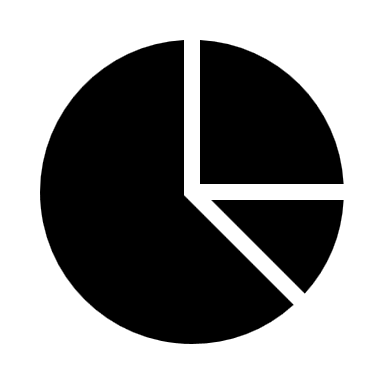 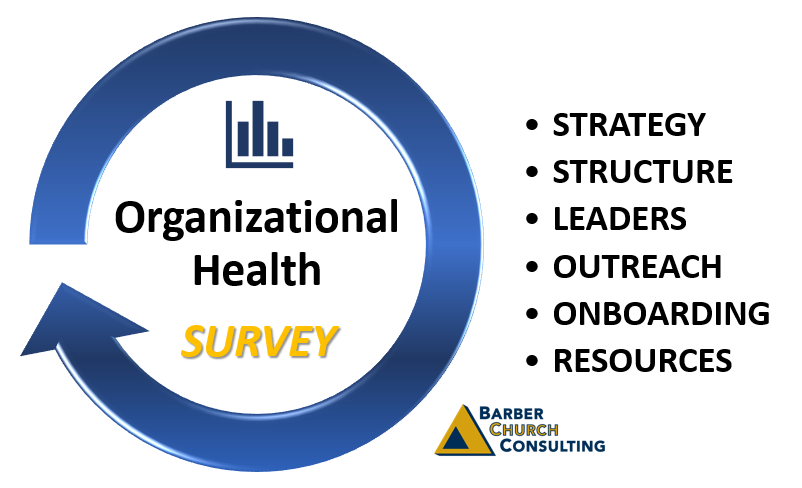 The BCC Organizational Health Survey
Guideline Percentages and Ratios

Weeks of Cash on Hand (Maximum Generosity
  and ECFA)							6-9 wks or more

Flock Ratio – McIntosh (Staff Your Church …)		100-150:1 

Per centage of adults in groups  - McIntosh/Osborne	70-80%
   (100 Rules…. and Sticky Church)

Facility Traffic Light percentages – McIntosh/Others	80% full is full
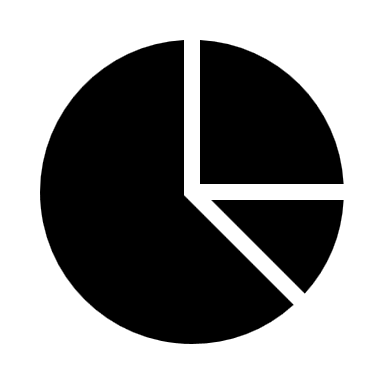 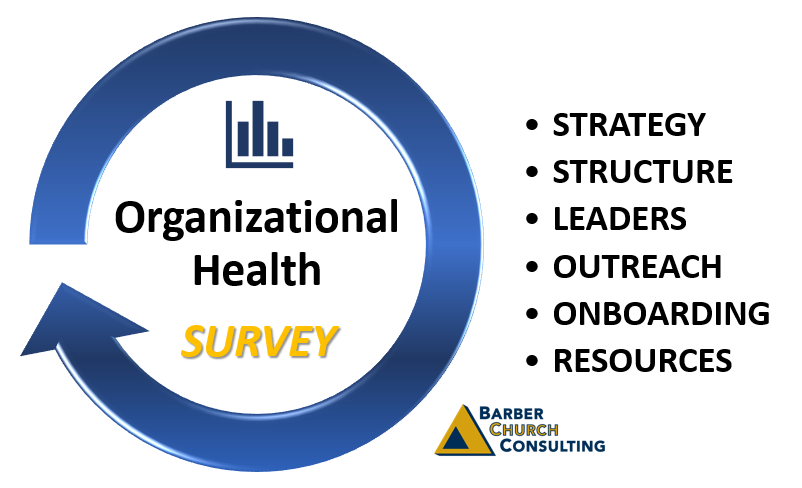 The BCC Organizational Health Survey
Part Two Examples : Attendance vs. Poplulation
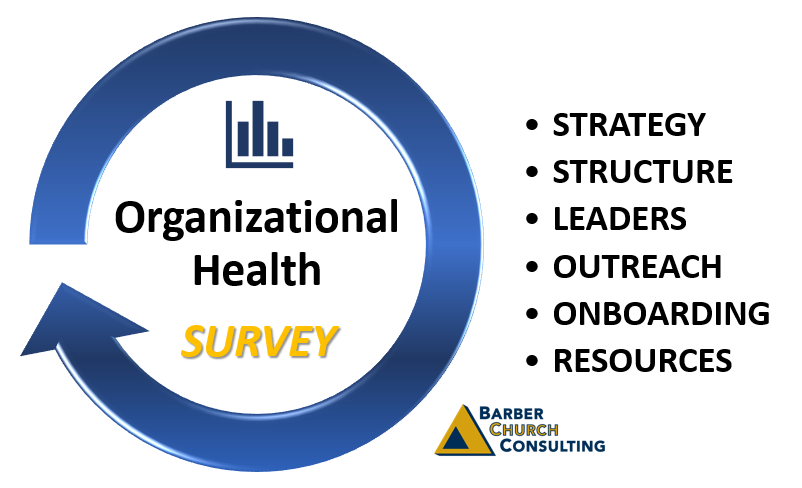 The BCC Organizational Health Survey
Part Two Examples: Ages vs. Community Ages
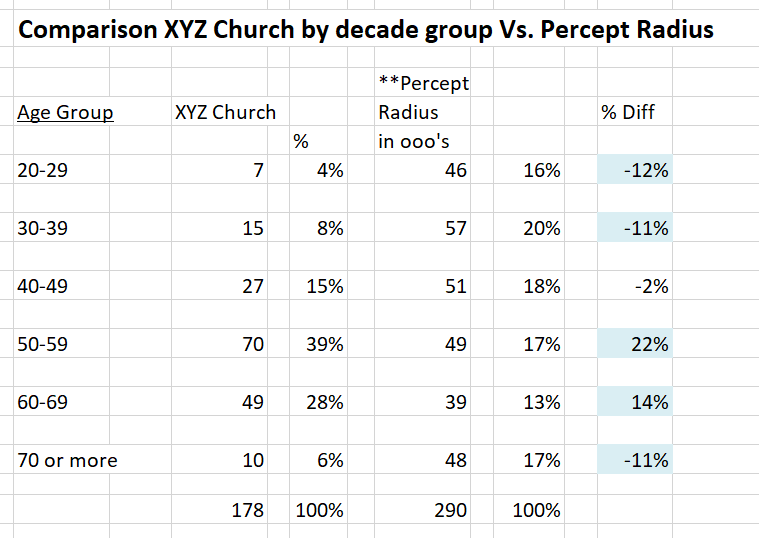 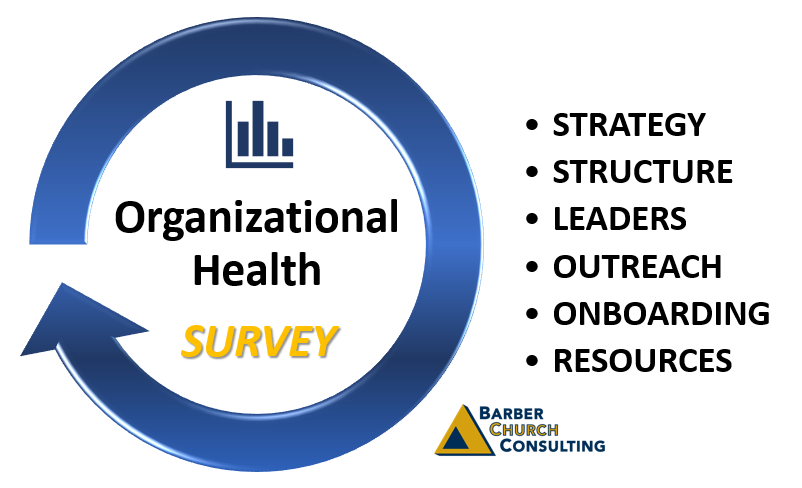 The BCC Organizational Health Survey
Part Two Examples: Flock Ratio
Full time equivalent ministry staff:				not admin/ops.
Sr. Pastor		      				  1.0
Worship Pastor					    .75
Children’s Director         			    .5
Total FTE 		  			  2.25
“Flock” (Avg. worship attendance)             300
Flock Ratio (Flock / FTE)		           133:1
Healthy upper limit ration	           150:1
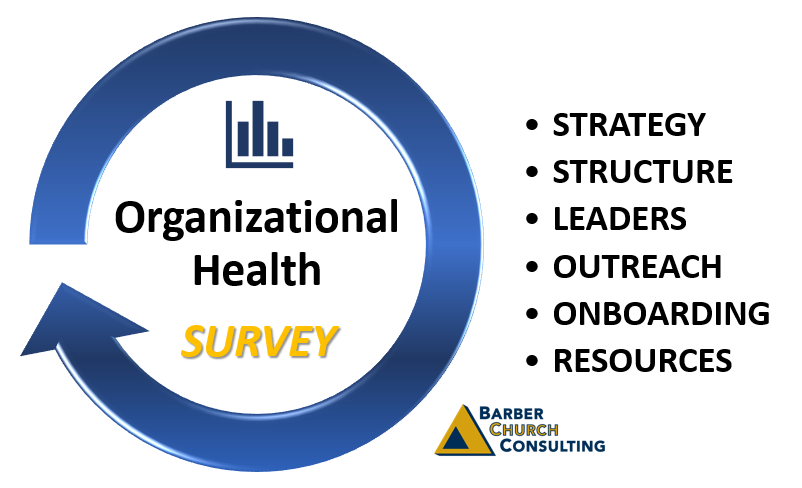 The BCC Organizational Health Survey
Report Pages Content:  subject to change

Page # 		Content
Cover Page
Participant statistics
                                 Part One Summary Score of all 6 Components
- 9			Part One Summary Scores for each question
10 -  15                           Part One Detail for each question
16 – 26                            Part Two Results for Analysis and Ratios
Session #2 Outline
32
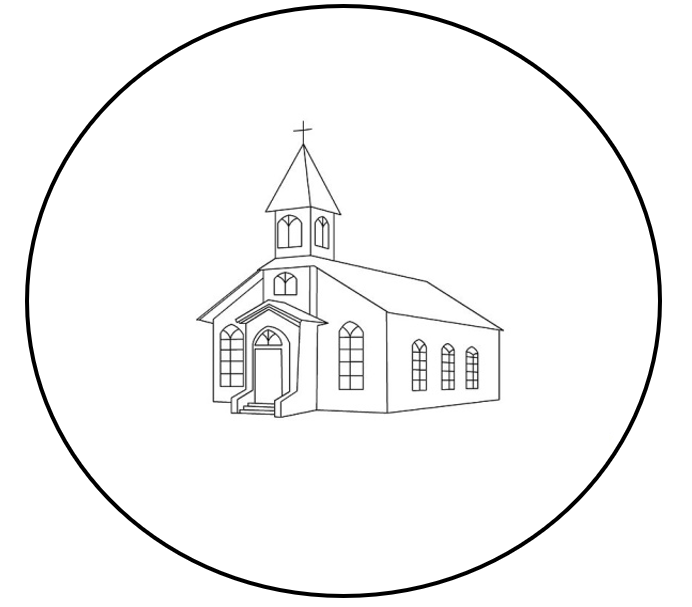 How to Analyze External Culture
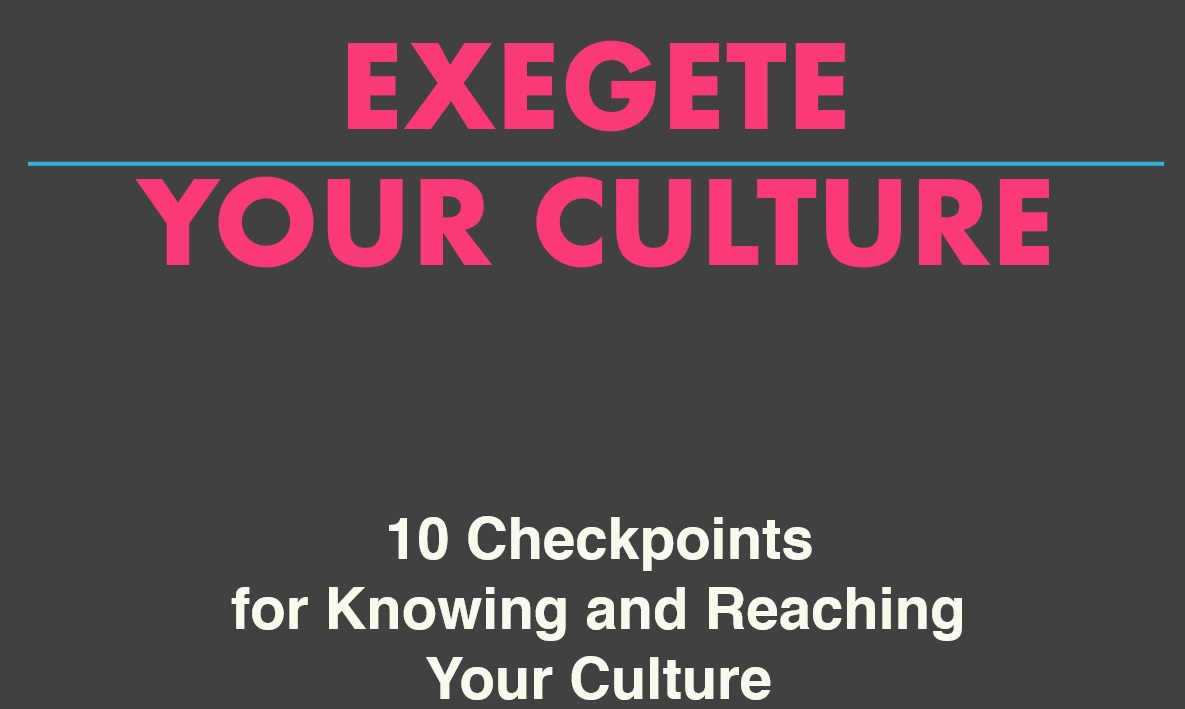 How to Exegete Your Culture: Ed Stetzer

2. 14 Ways to Better Understand Your Community:
	TMG (The Malphurs Group)

The Percept Demographic Tool: 
          A Purchased Service
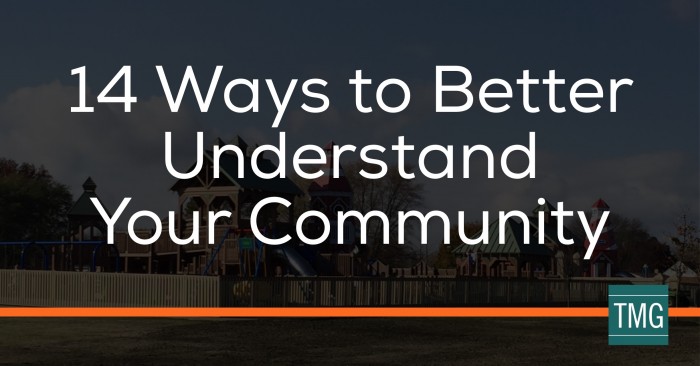 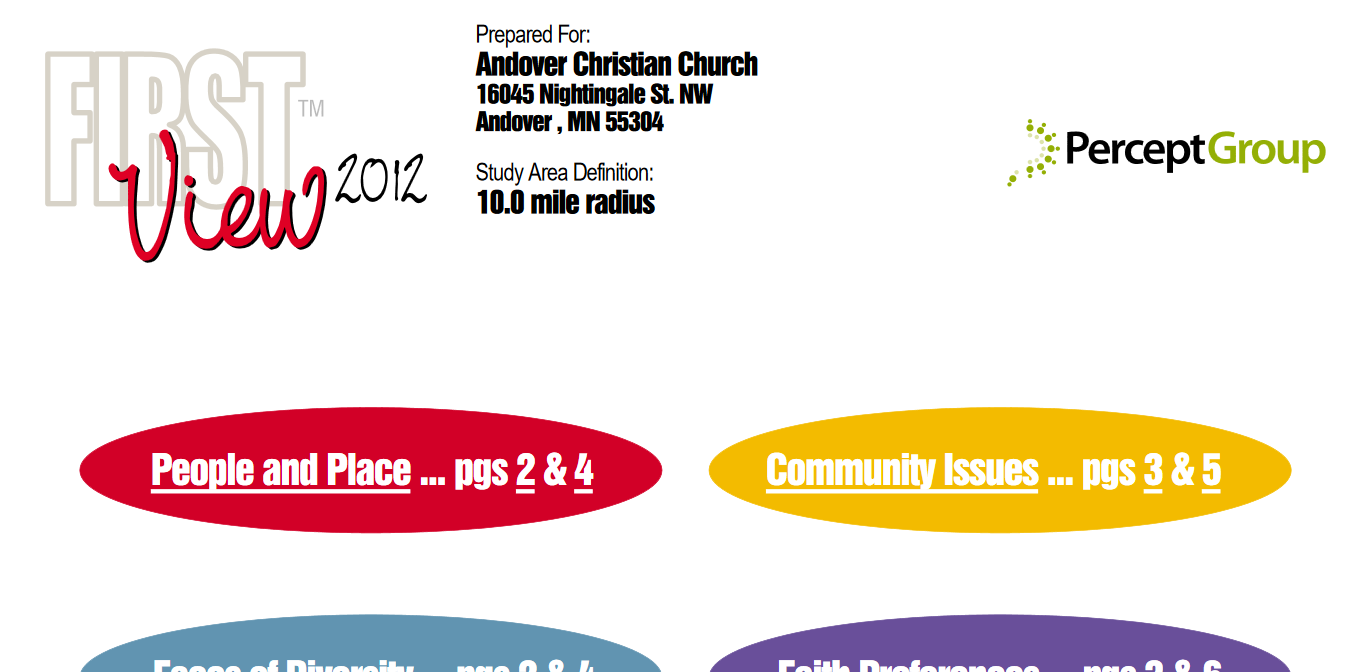 33
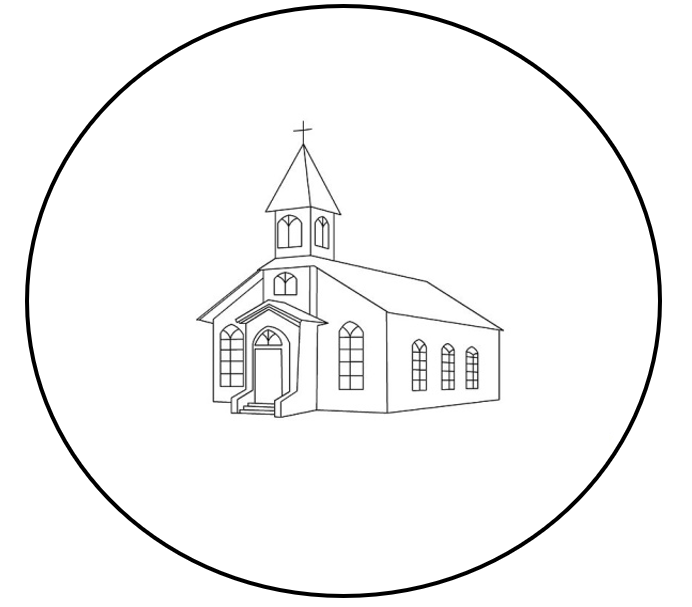 Another Consulting/Revitalization Tool 
Stetzer: Exegete Your Culture
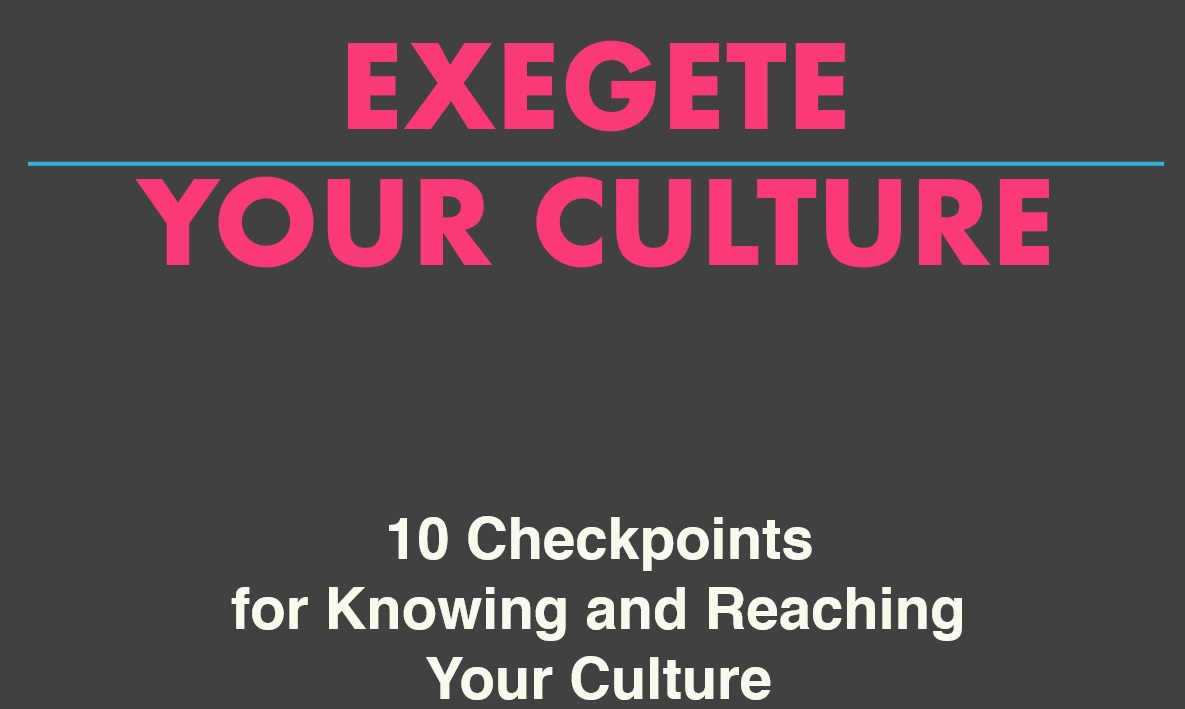 Ed Stetzer &
Mission Group
2016

Quotes 
1 Chron. 12:32
See handout
34
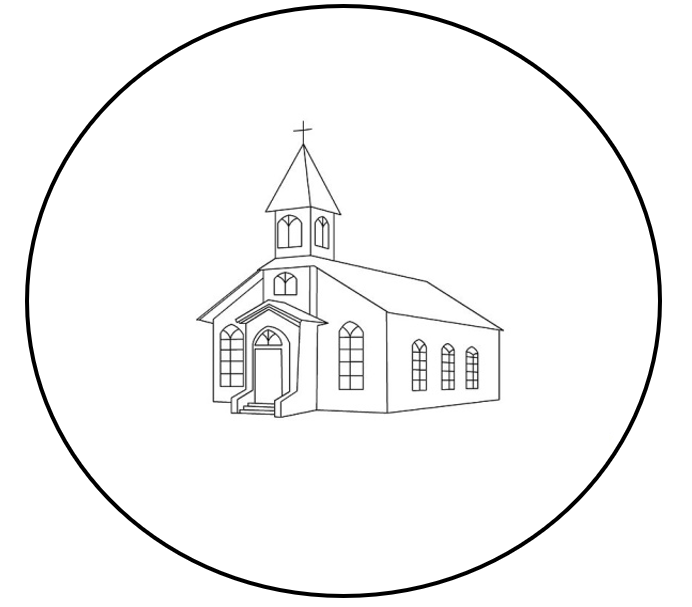 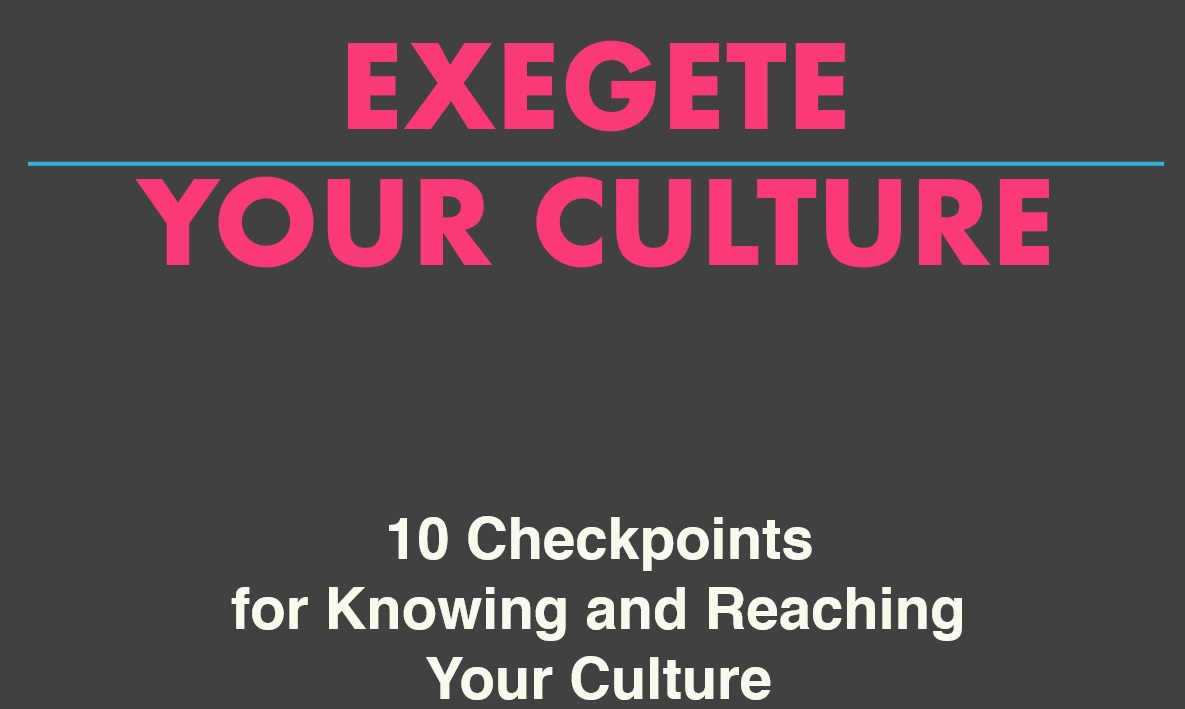 Stetzer: Exegete Your Culture
Exegete Yourself – humility to want to reach the community 
                                 you are in from head and heart, from a 
                                 calling. Give up preferences. Empower
                                  others. Preach a gospel that effects all of 				life not just salvation but transformation. 
				Teach disciplemaking and mission in the 
                                  marketplace.
35
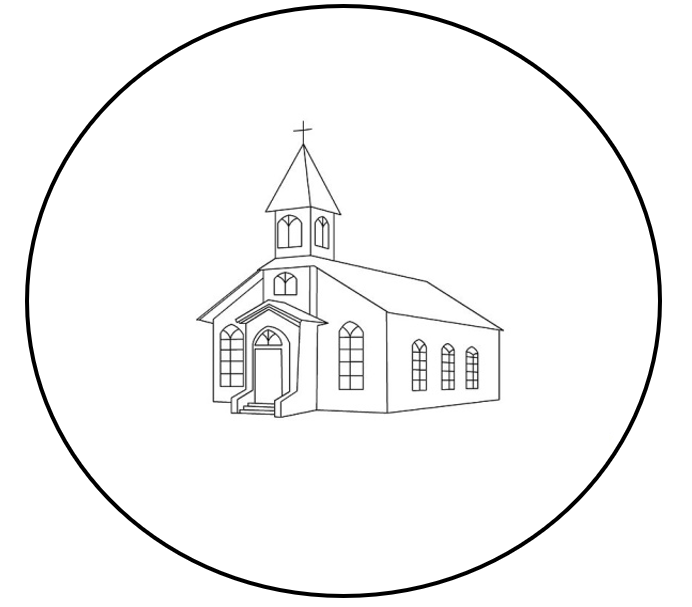 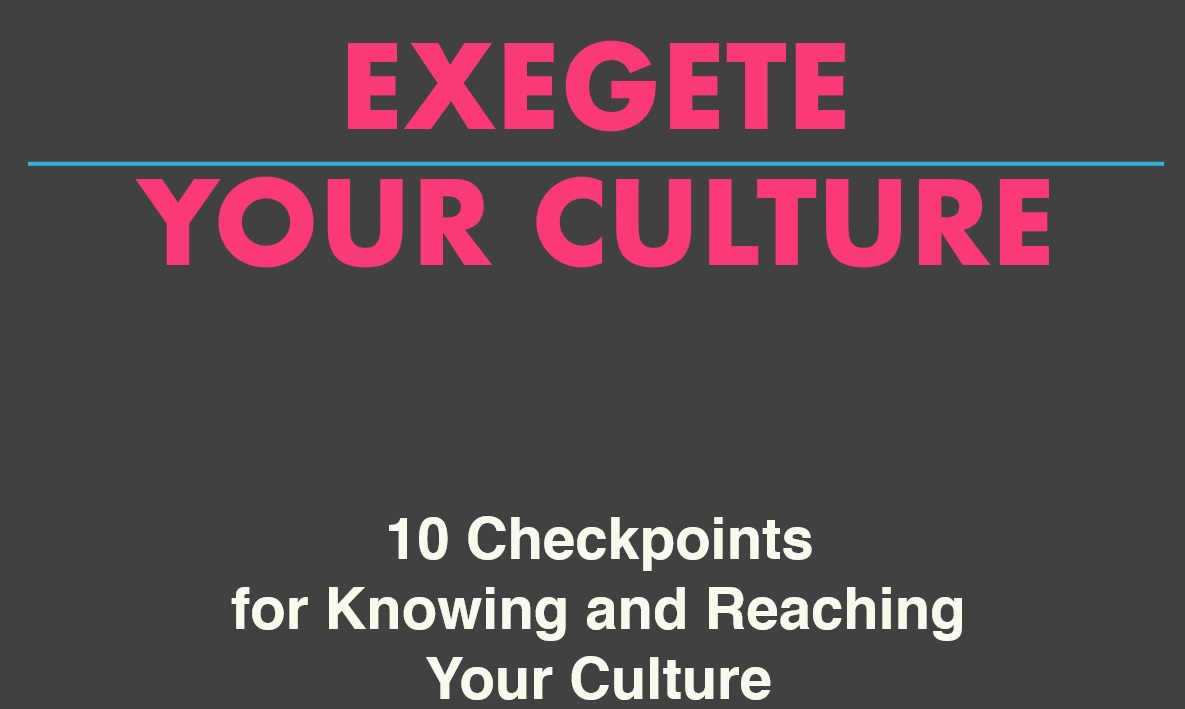 Stetzer: Exegete Your Culture
10 Checkpoints
Get Counselors from the Context 
  
Invite people into your home for a meal. 
Go to cafes. Talk with people. Get to know them. 

2) Review the Stats – Get demographic info 

3) Talk to local experts  (mayor, city leaders, planning, etc.)

4) Know the area churches (map, network)
36
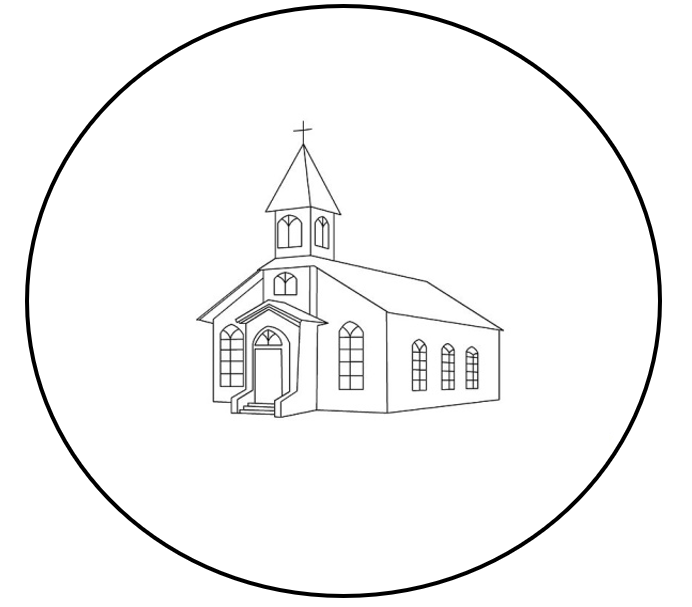 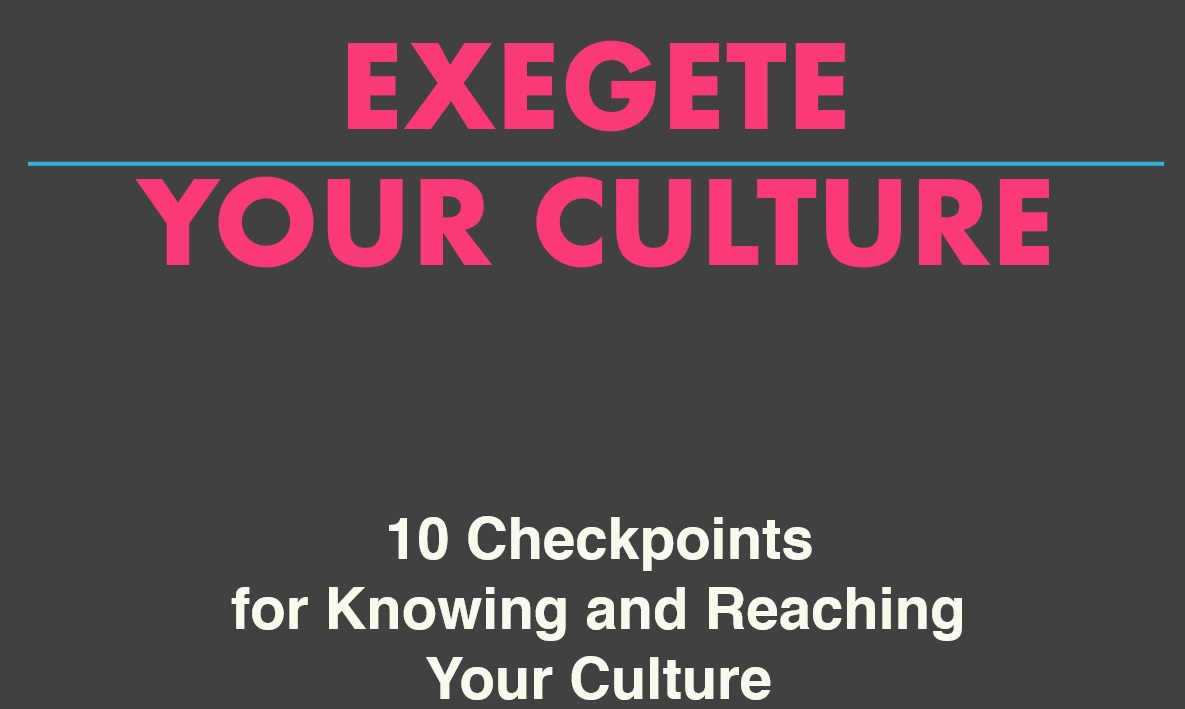 Stetzer: Exegete Your Culture
10 Checkpoints
5) Identify Natural and Other Barriers (rivers, lakes, 	grasslands, stockyards, railroad yards, industrial areas, or
       socio-economic)

6) Identify People Groups and Cultural Tribes

7) Move Beyond Demographics – e.g. windshield survey, eat	   and shop local
37
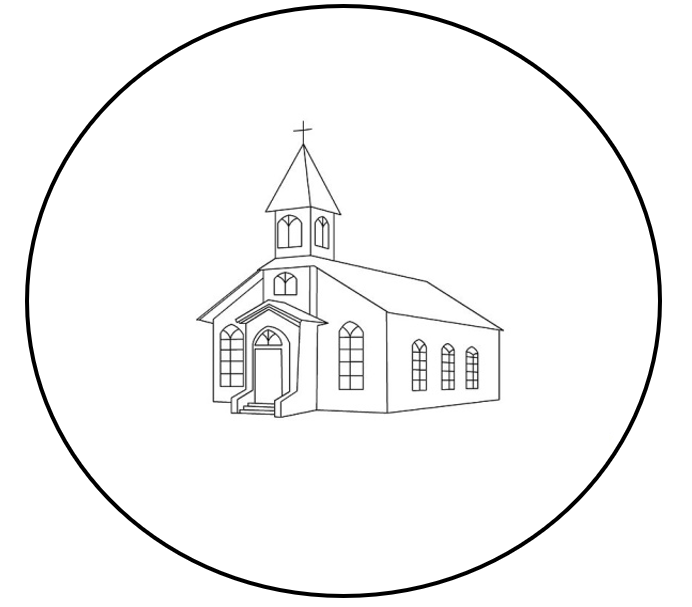 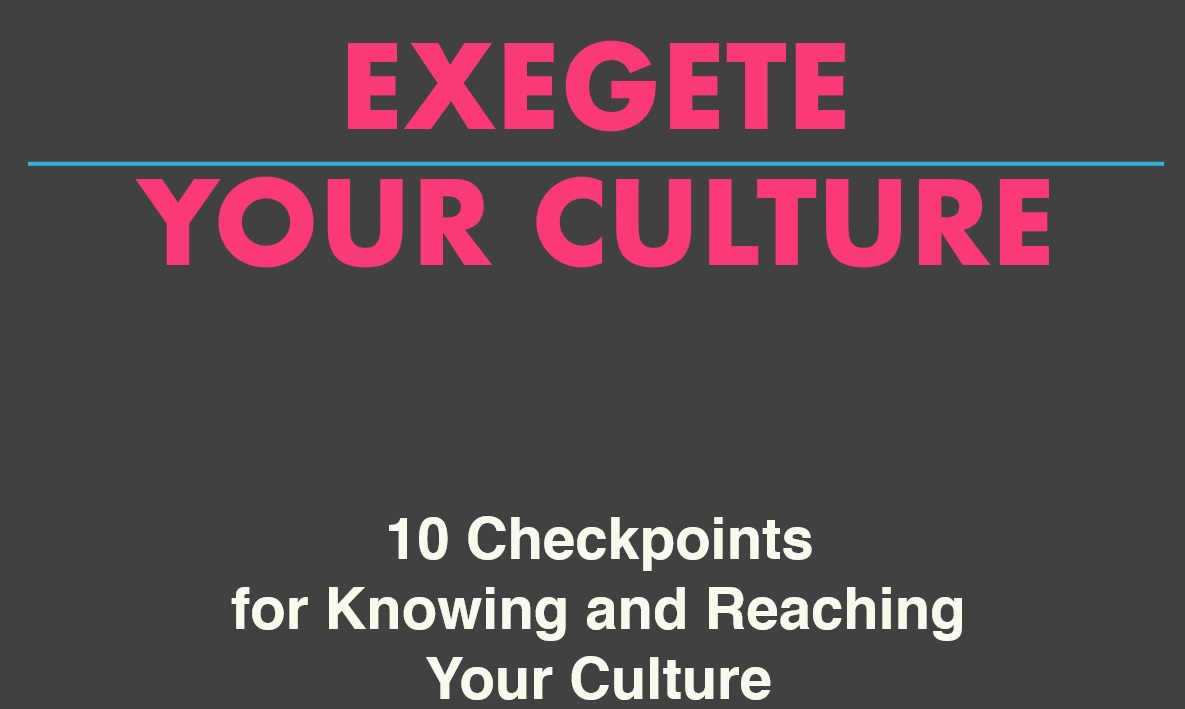 Stetzer: Exegete Your Culture
10 Checkpoints
8) Prayer Walk : open doors, person of peace, understand		 needs

9) Identify Spiritual Strongholds (from #7-8): idols such as
       materialism, alcoholism, etc.

10) Discover Cultural Preferences: music, dress, leadership	 styles, learning style, etc.
38
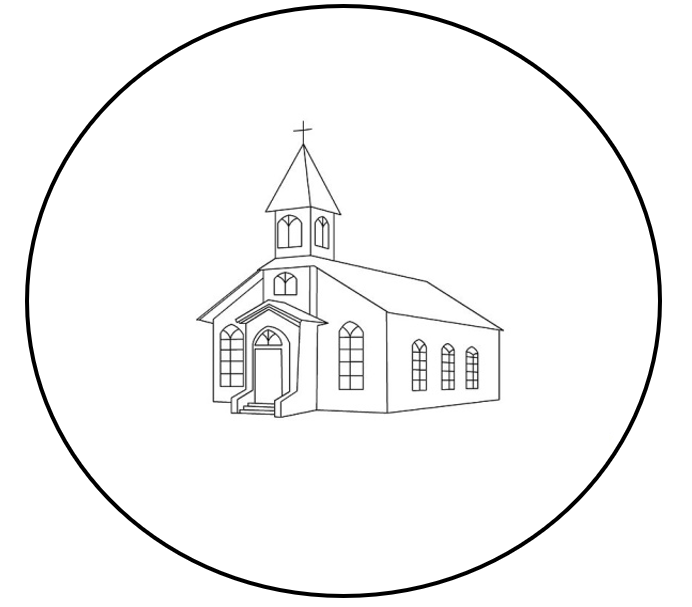 Another Consulting Tool: Malphurs- 
Better Understand Your Community
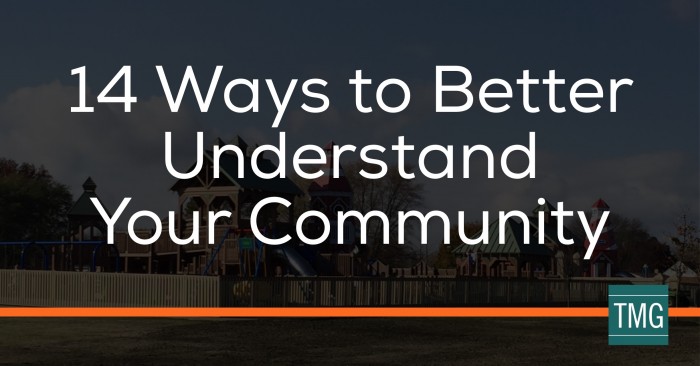 See handout
39
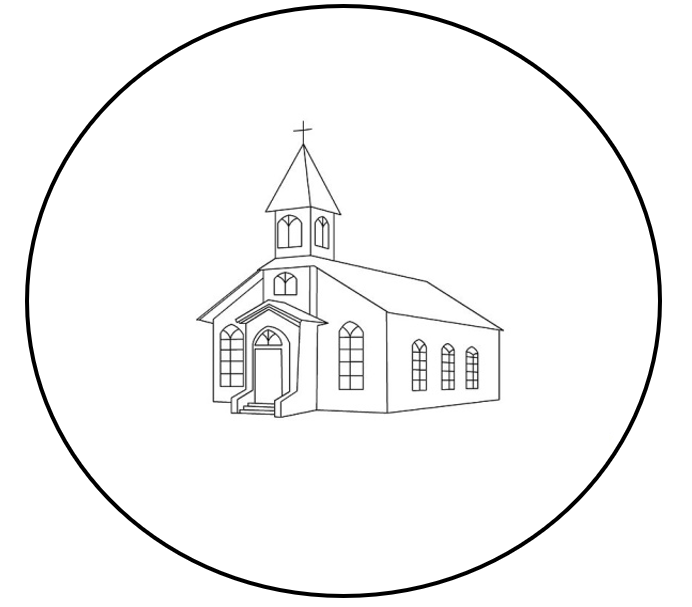 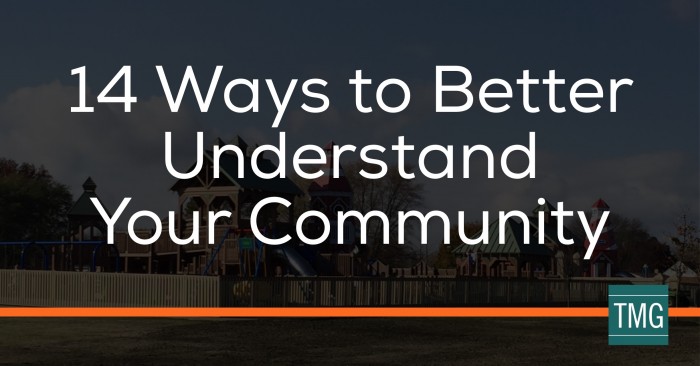 Another Consulting Tool: Malphurs- 
Better Understand Your Community
Do demographic research (see 5 resources, some free some not e.g. arda free and Percept not 
Identify the churches and religious groups in your community. Whose growing? How? Candidate for adoption?
Look at how churched/unchurched your community is
Discover how many schools there are and see if there are 
       opportunities to serve. Interview for needs
5) Look at the shopping centers: where are they? Used for			 plants?
40
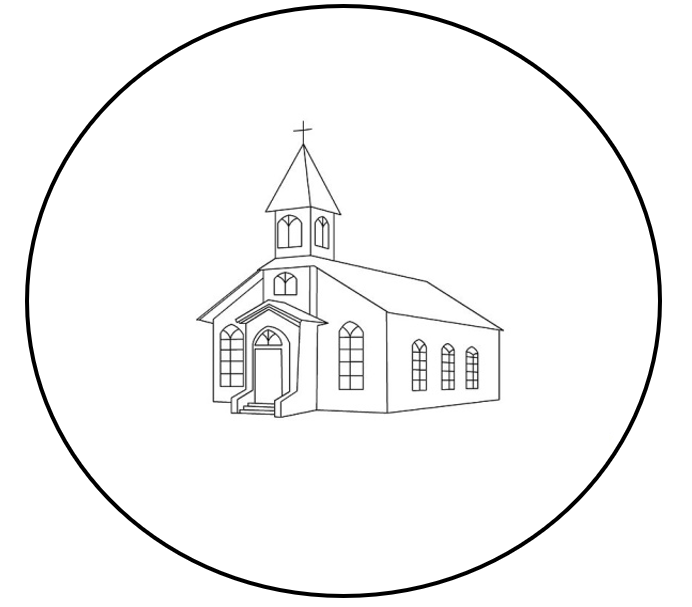 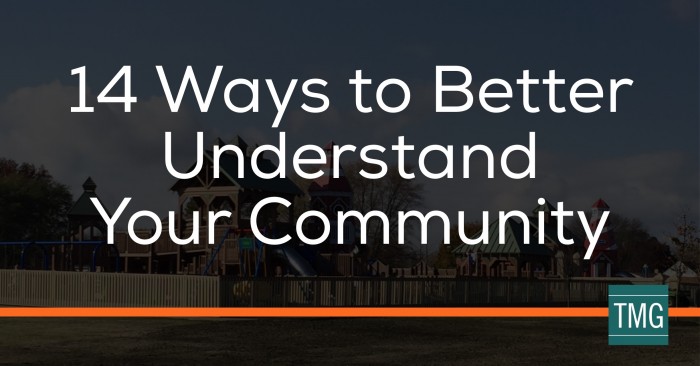 Another Consulting Tool: Malphurs- 
Better Understand Your Community
6) Take note of how many church plants. Meet pastors. 
     Partner with them. 
7) Be a networker: church and city leaders, understand 
    issues. 
8) Ride with a police officer or firefighter.
9) Interview people especially city leaders. 
10) Spend time in local establishments.
41
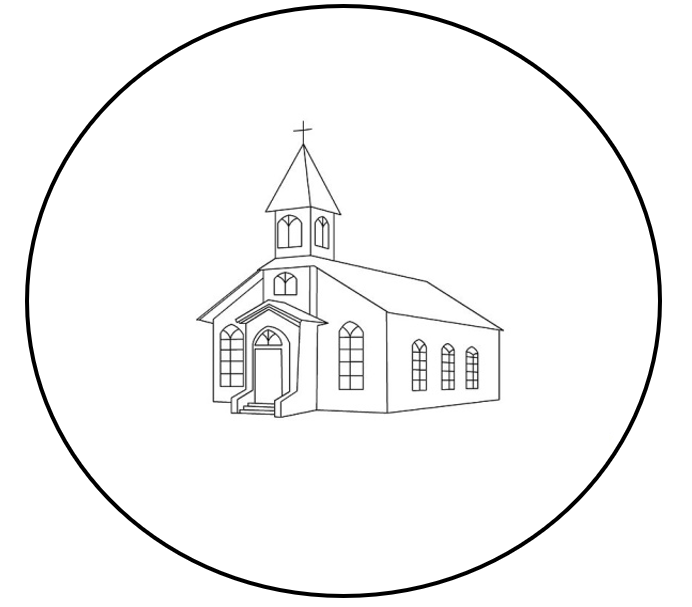 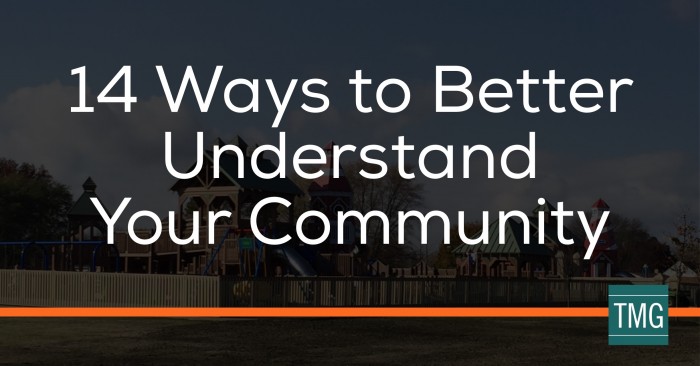 Another Consulting Tool: Malphurs- 
Better Understand Your Community
11) Find what organizations provide social services. Ask 
       how you can help. Connect your members. 
12) Do a neighborhood survey: felt needs, spiritual			 needs, views of the church. 
13) Form (sp? Inform?) a portion of the community. Let
       them know you exist, be willing to serve and pray		 for.
14) Prayer-walk, -run, -drive
42
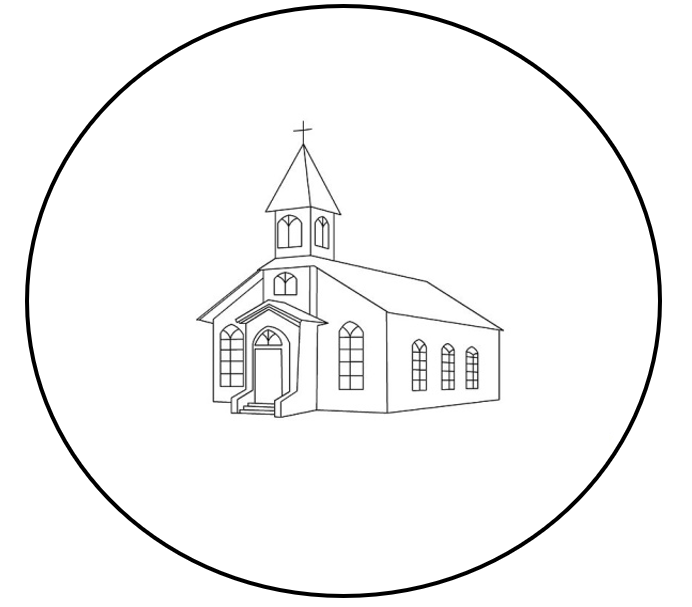 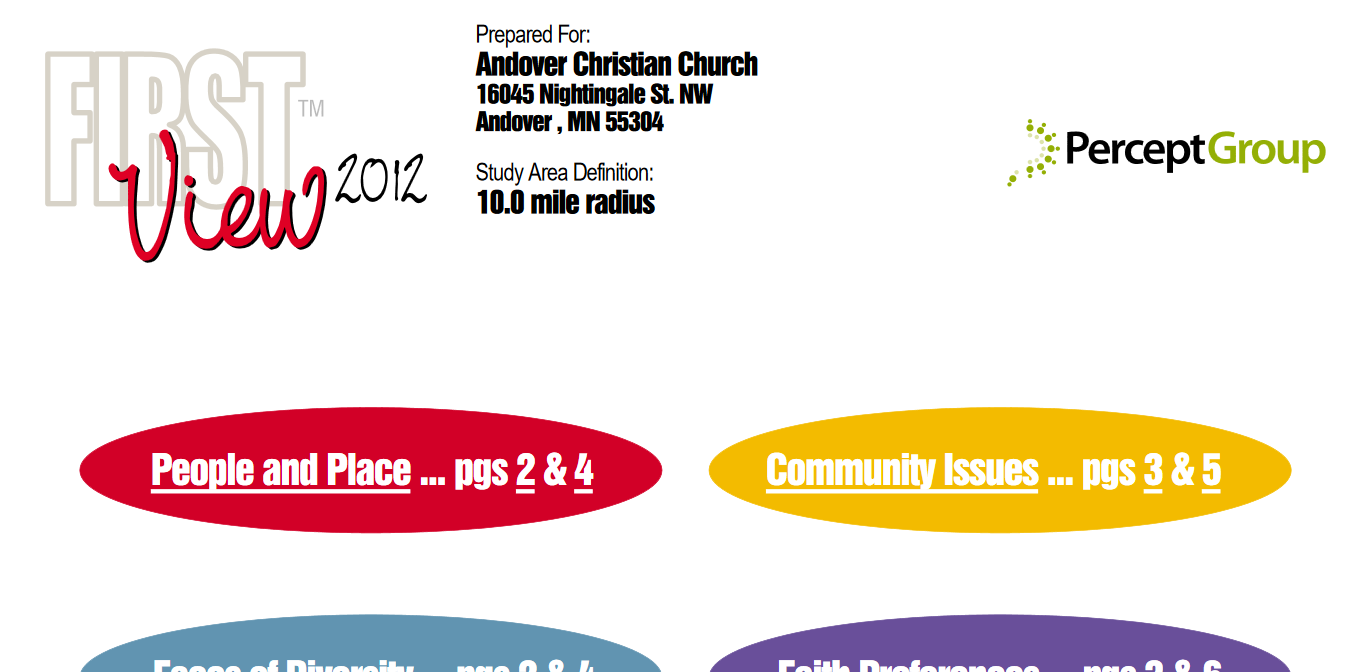 Percept Demographics and Psychographics
(see also MissionInsite alternative)
Go to ministryarea.com

User defines radius around the church (any shape)

Government Census Date and other door-to-door or phone survey info of beliefs/values

40 page report (See Sample)

Summary/detail
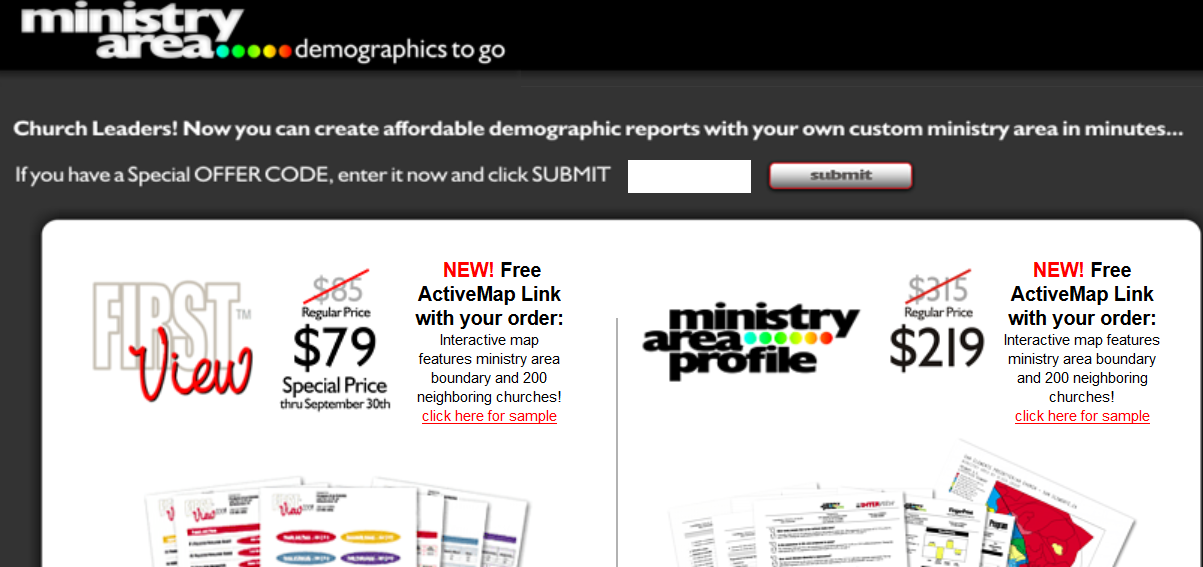 Both for $239 and $10 discount 
            for SCC members
43
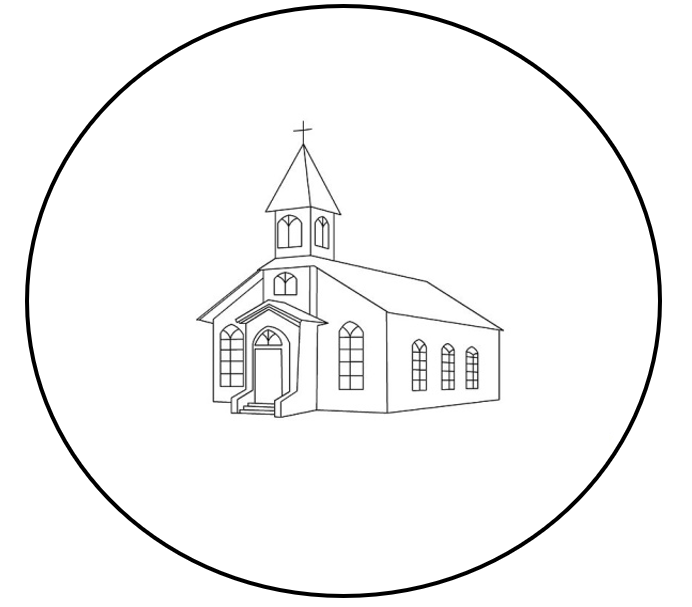 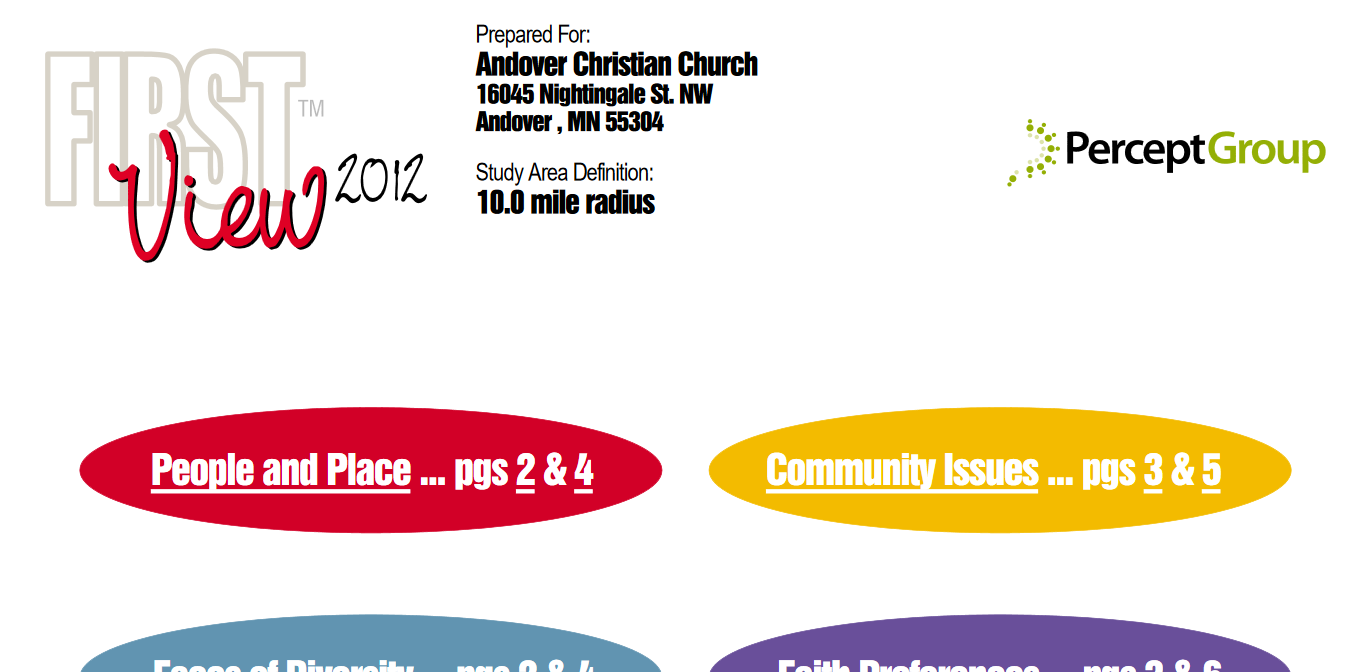 Percept Demographics and Psychographics
(see also MissionInsite alternative)
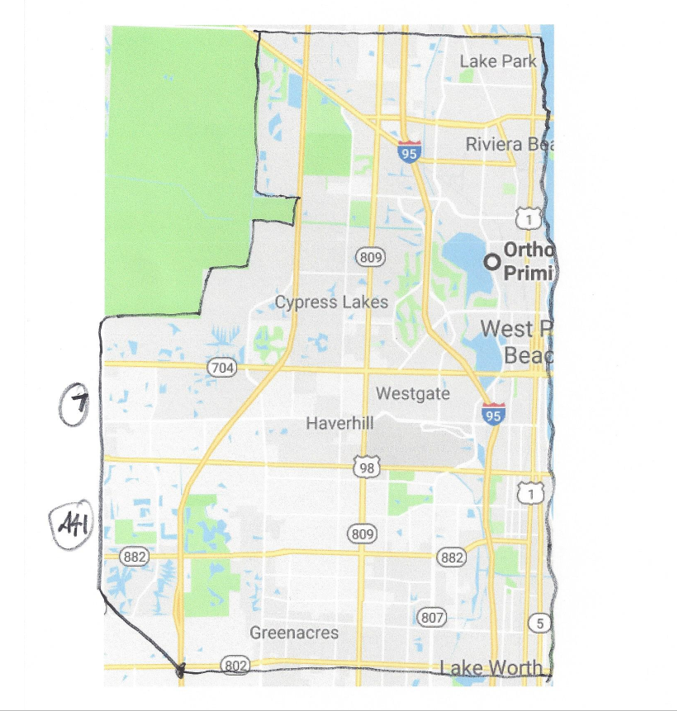 Use 10 mile radius to start
      Win Arn study (20 min drive time)

Discuss where congregants live now (Google Maps Plot)

Discuss where they could come from if more missional

Draw around natural barriers

Ensure leadership team ownership before ordering
44
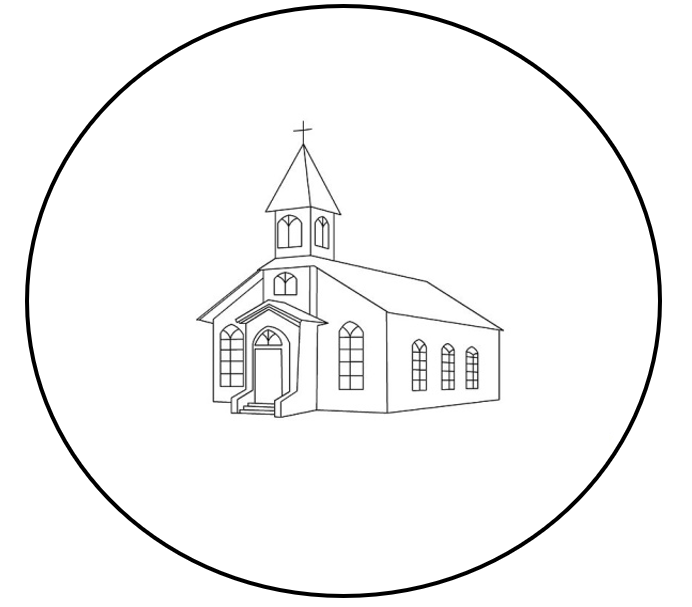 Percept Report Example: Belief in God and Church involvement
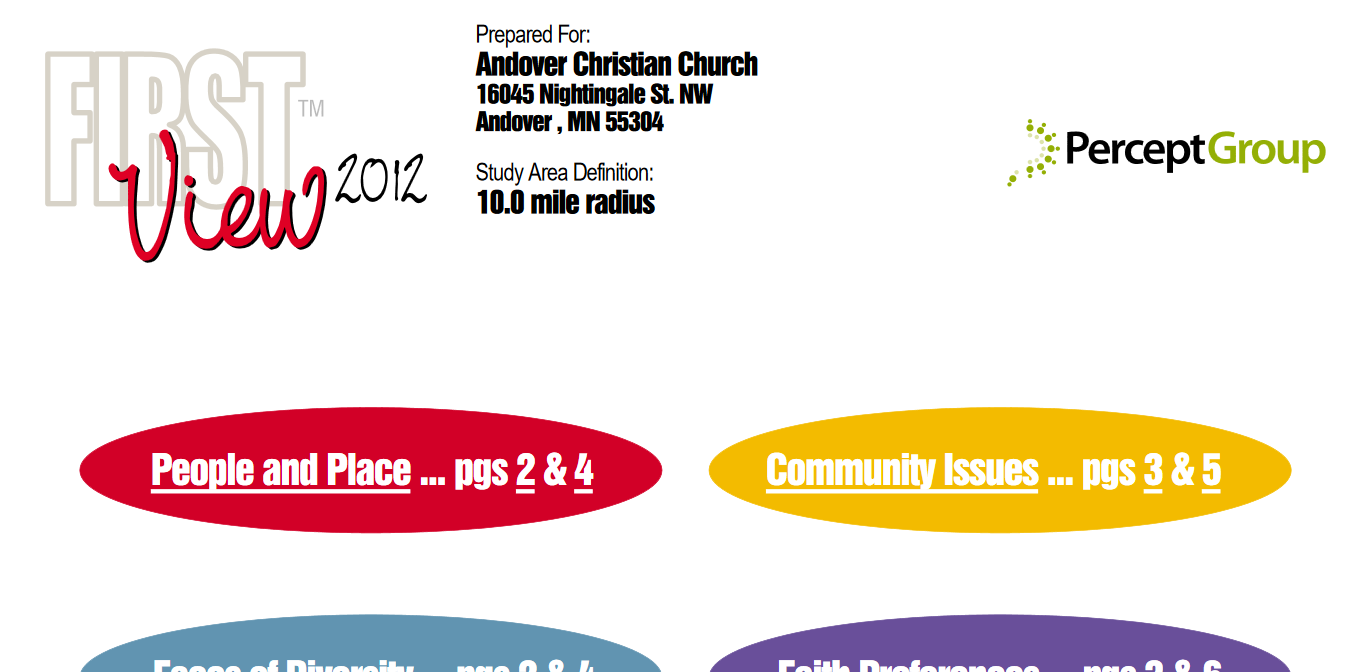 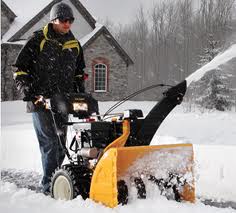 *36,000 in church radius
          and growing 3% thru 2020

     87% = 31,000 believe in God
                            (Ps 14:1; Rom. 1:20)
*  A church in western MN
   Fall of 2015 
   Data from Percept 
    demographics/psychographics
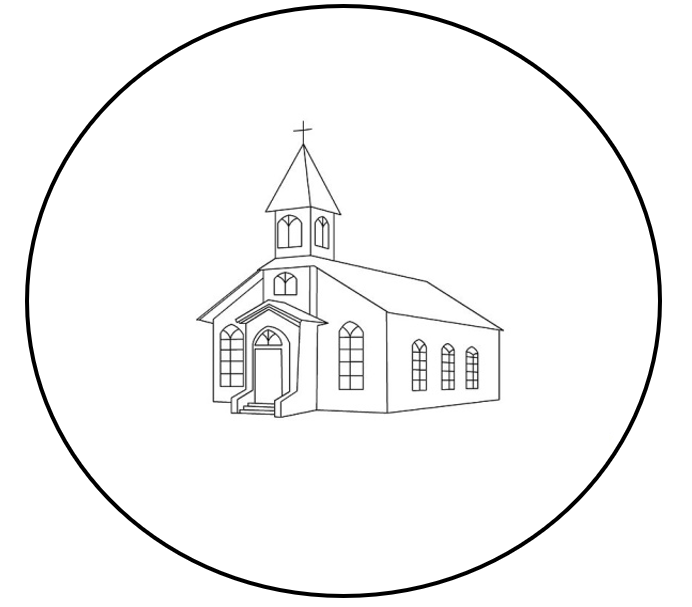 Example: Belief in God and Church involvement
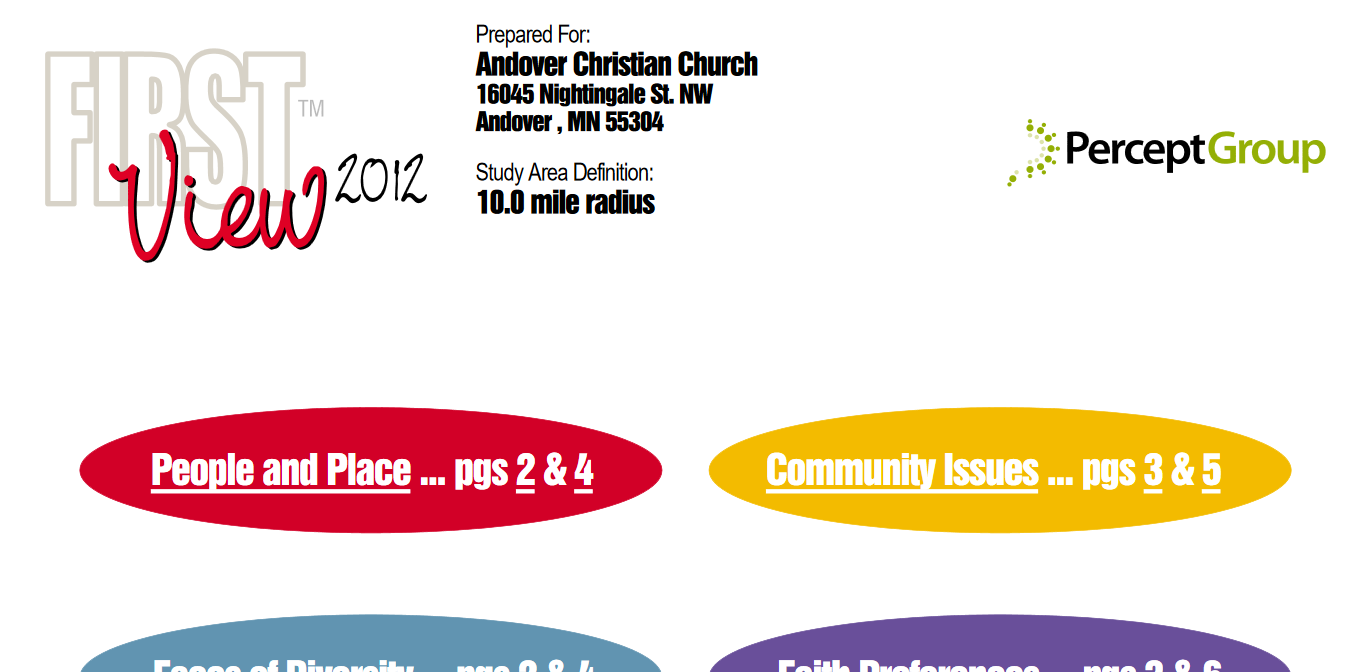 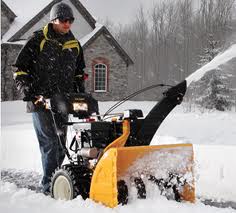 36,000 in church radius
          and growing 3% thru 2020

87% = 31,000 believe in God
39% 	14,000 	Strong *faith involvement

34% 	12,000	Some faith involvement (C+E?)

27% 	10,000	No faith involvement at all 

*faith=historic Christian religious affiliation
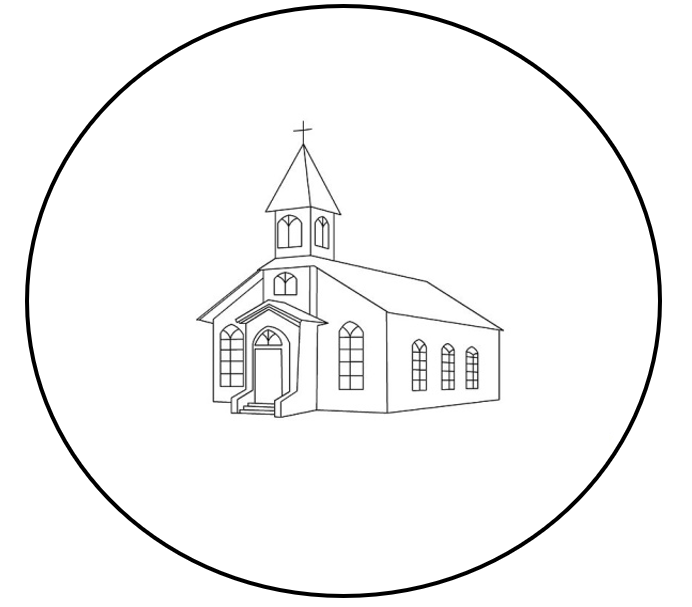 Example: Belief in God and Church involvement
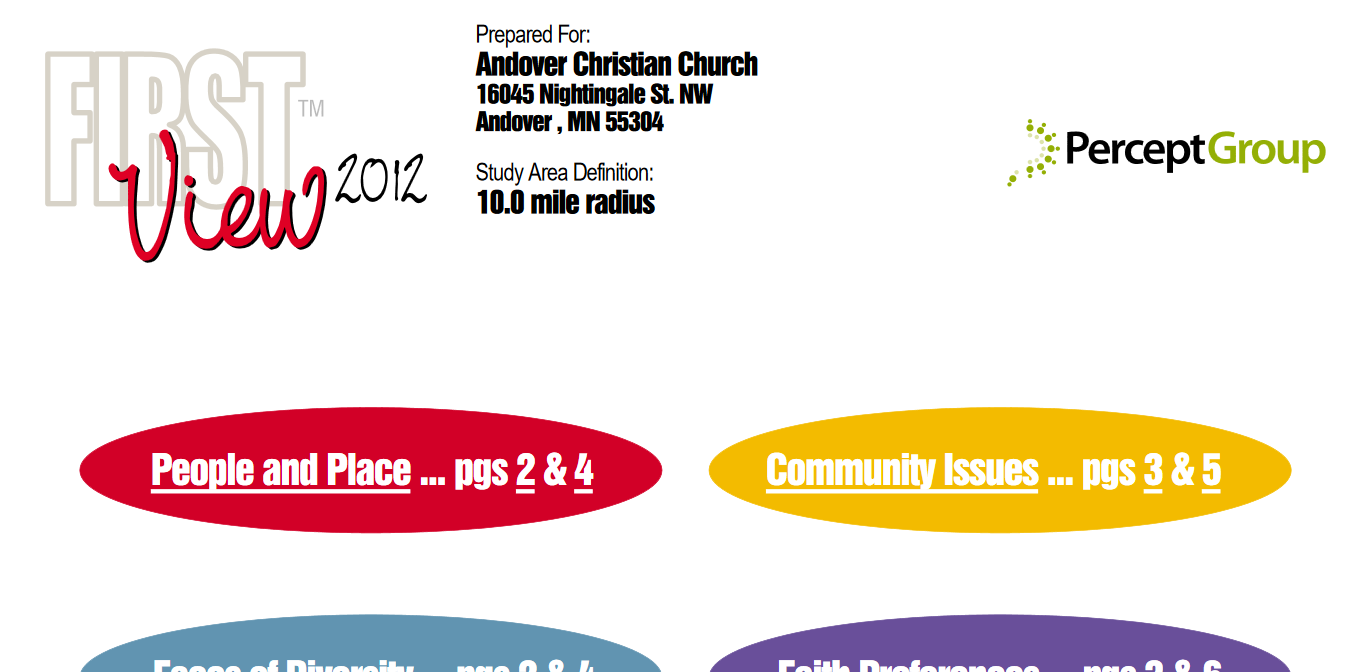 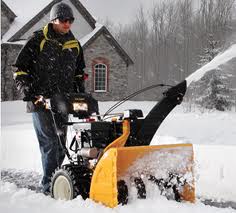 36,000 in church radius
          and growing 3% thru 2020

87% = 31,000 believe in God
He more than likely believes in God and more than likely 
thinks the local church is irrelevant
most or all of the time
39% 	14,000 	Strong *faith involvement

34% 	12,000	Some faith involvement (C+E?)

27% 	10,000	No faith involvement at all 

*faith=historic Christian religious affiliation
Example #2: Church Contact Methods
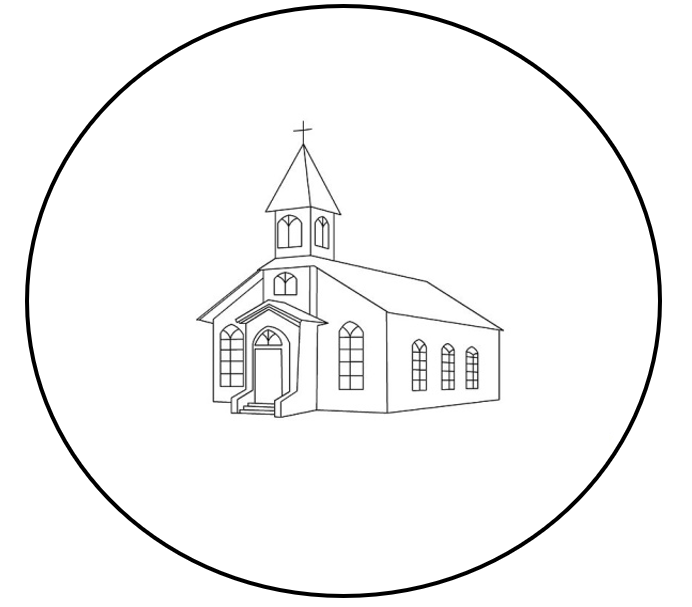 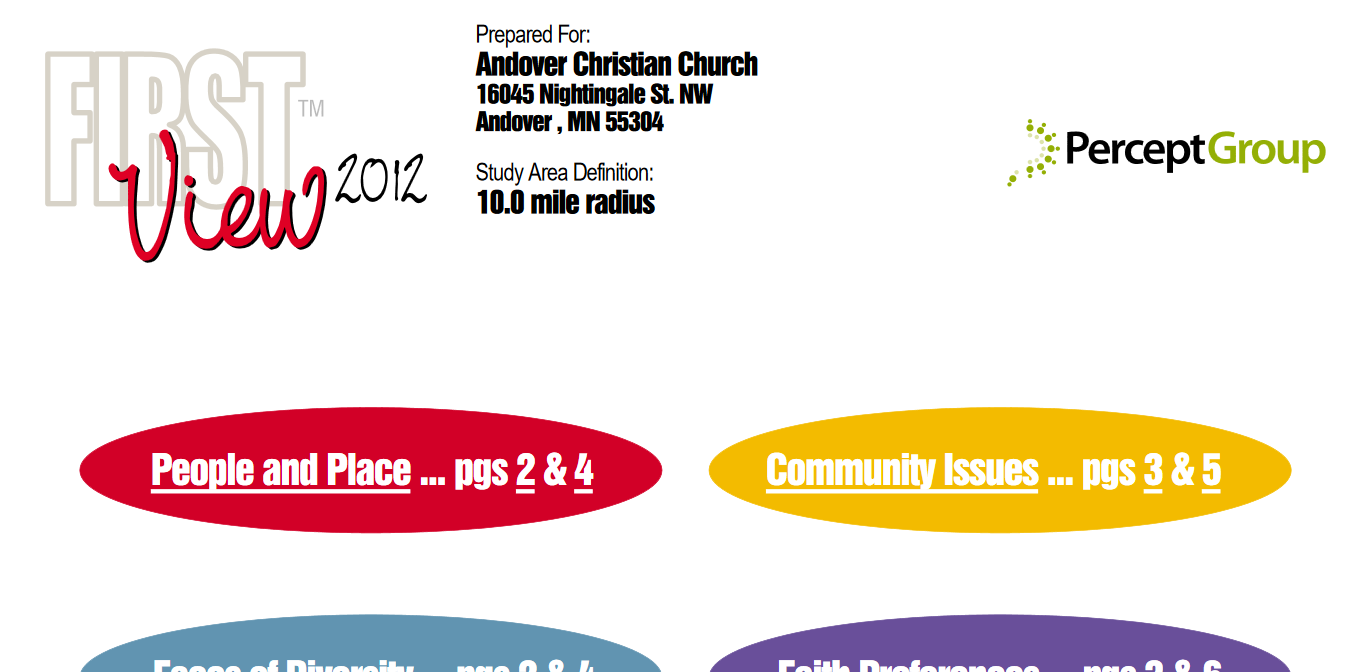 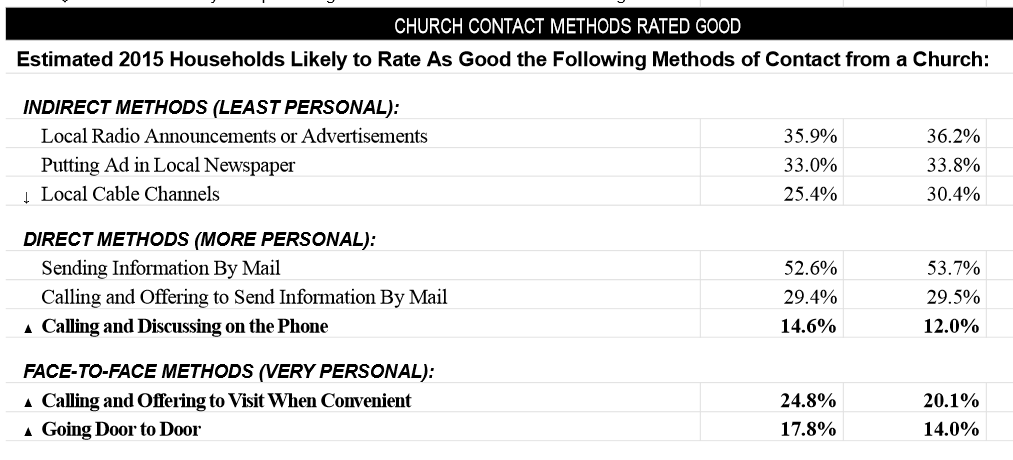 Source: Percept Compass Page 6
More than half like getting mailers from churches
48
Questions / Comments
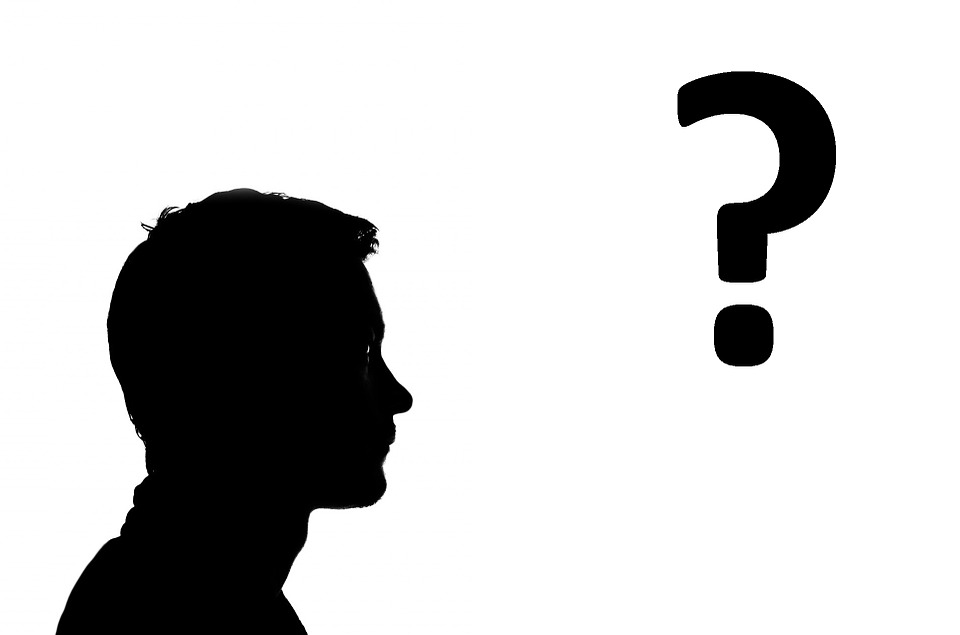 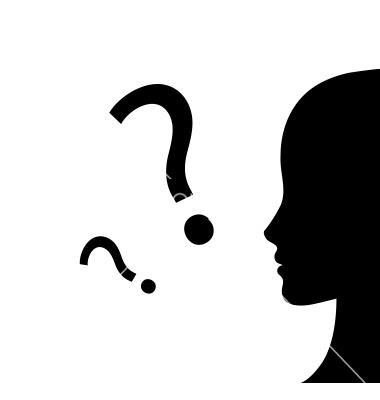 What questions do you have?
Or do you have any troubles with the material?
jim@churchconsulting.org
1-866-221-6313
49